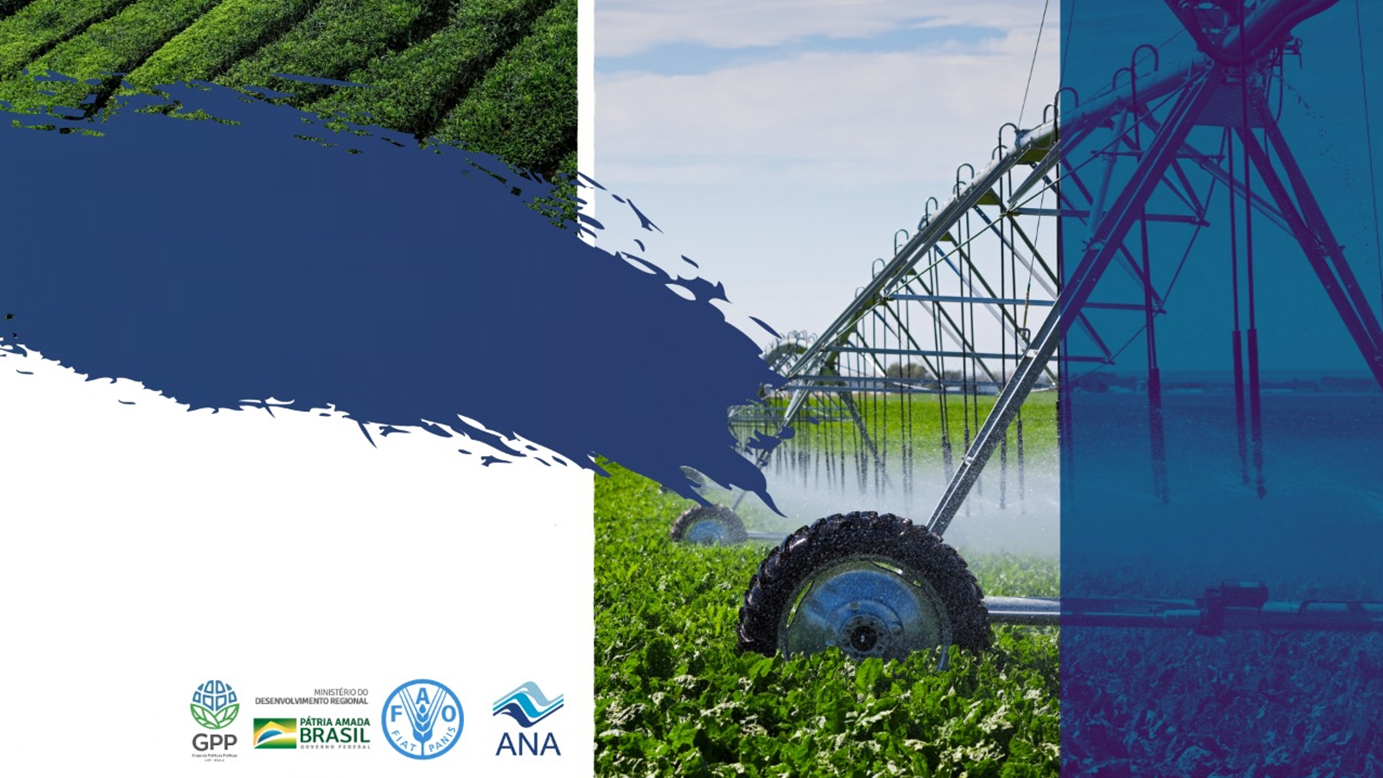 Potencial de crescimento da agricultura irrigada no Brasil
Durval Dourado Neto
Esalq/USP
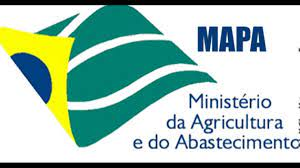 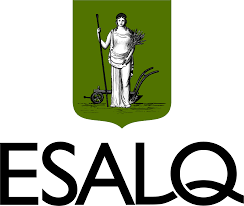 Histórico do Projeto
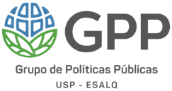 Análise Territorial para o Desenvolvimento da Agricultura Irrigada
(MI, Portaria nº 115, de 18 de junho de 2015)
FASE I
(Ministério da Integração Nacional, 2014-2015)
Análise territorial e as políticas voltadas para a promoção da gestão integrada e do uso sustentável da água no meio rural no Brasil
Plano de Ação Imediata da Agricultura Irrigada no Brasil para o período 2020-2023
FASE II
(MAPA, 2015-2016)
FASE III
(MDR, atual)
“Plano de Ação Imediata da Agricultura Irrigada no Brasil para o período de 2020-2030”
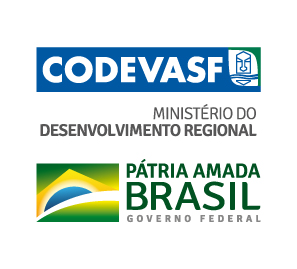 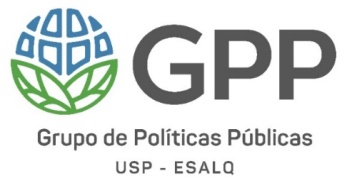 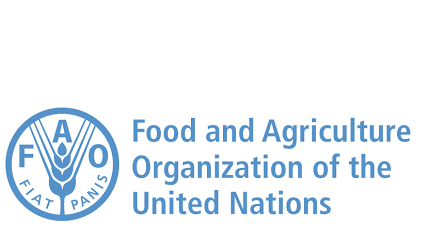 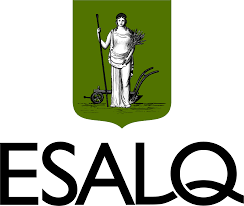 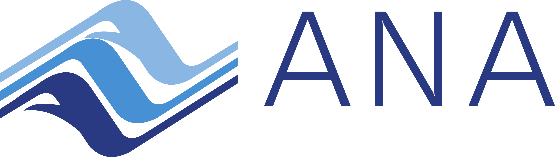 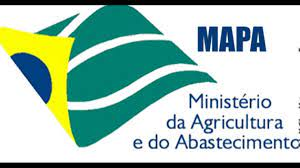 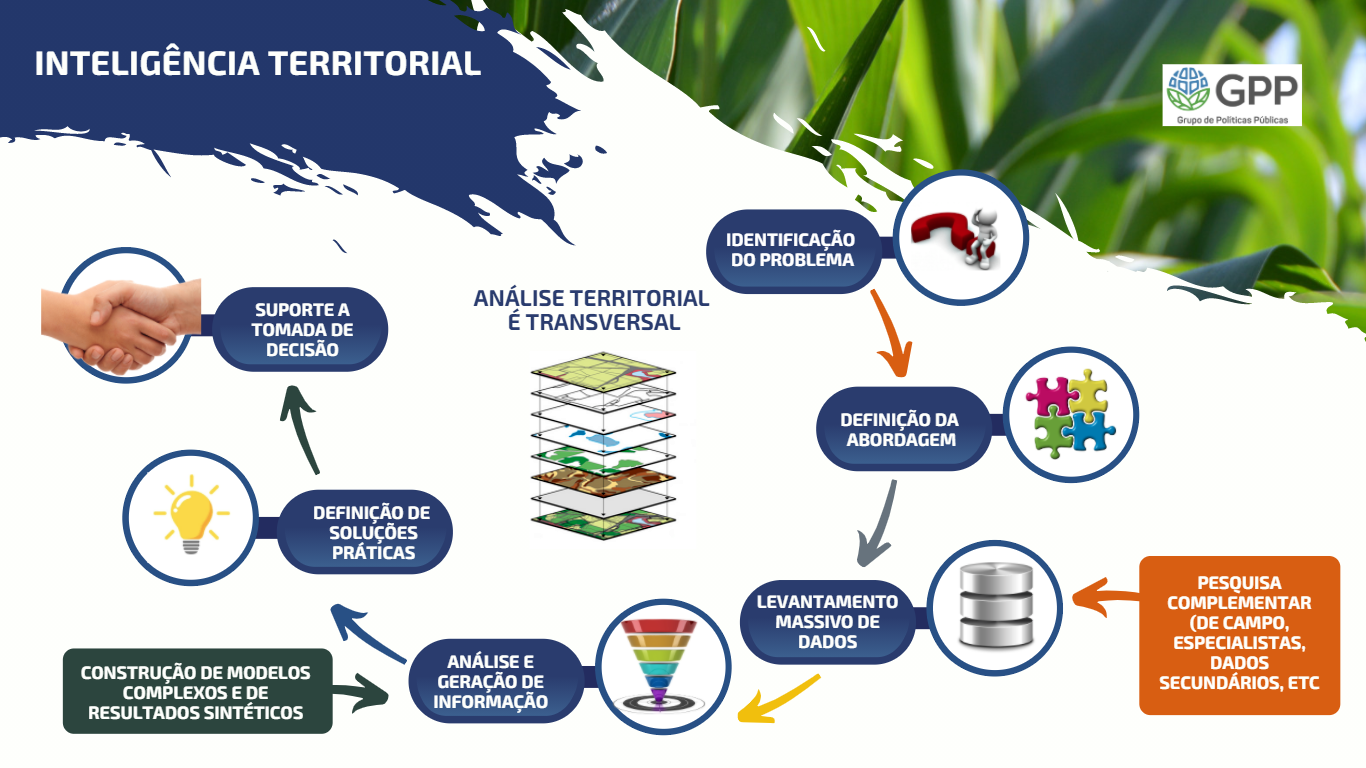 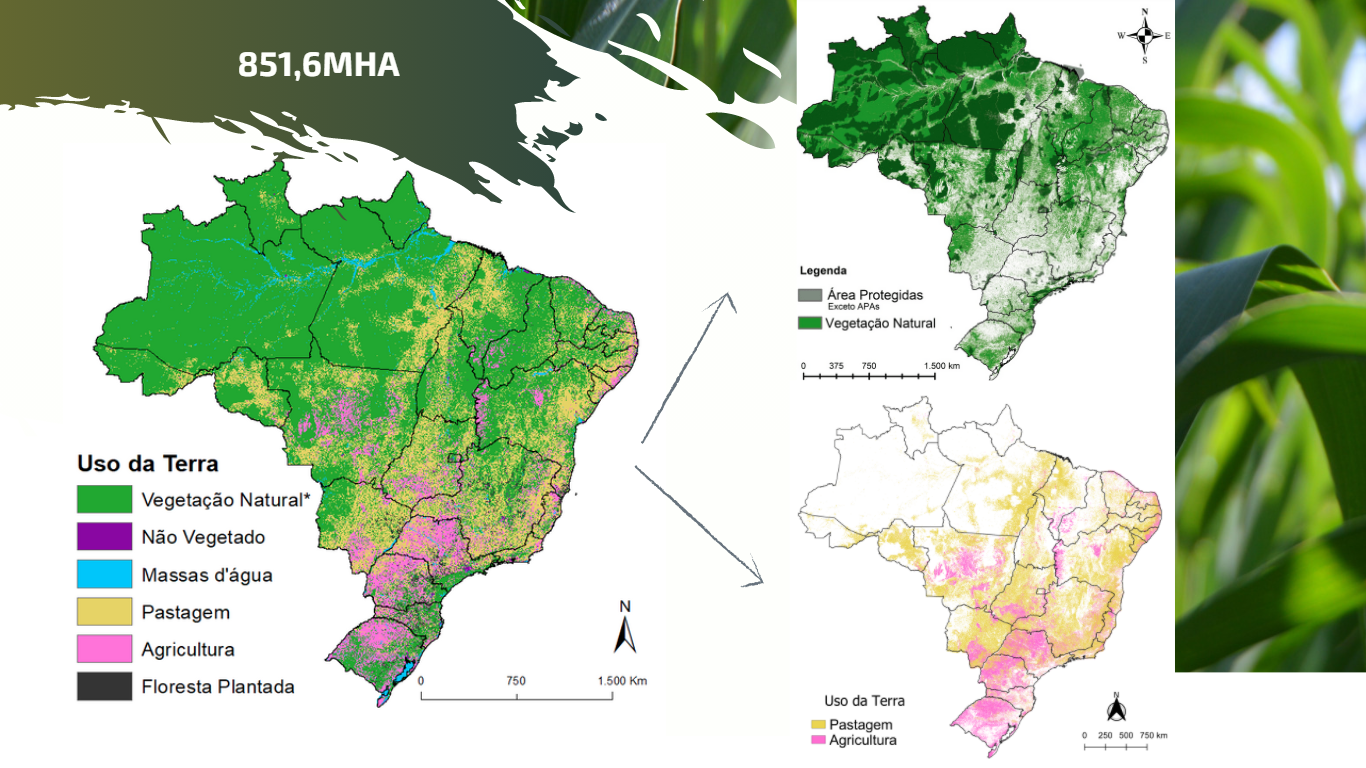 Problema, situação atual e solução estratégica
Áreas de vegetação natural, de formação natural não florestal, áreas militares, UCs (terras indígenas, quilombolas e todas as unidades de conservação, exceto APA - Áreas de Proteção Ambiental e Reserva extrativista).
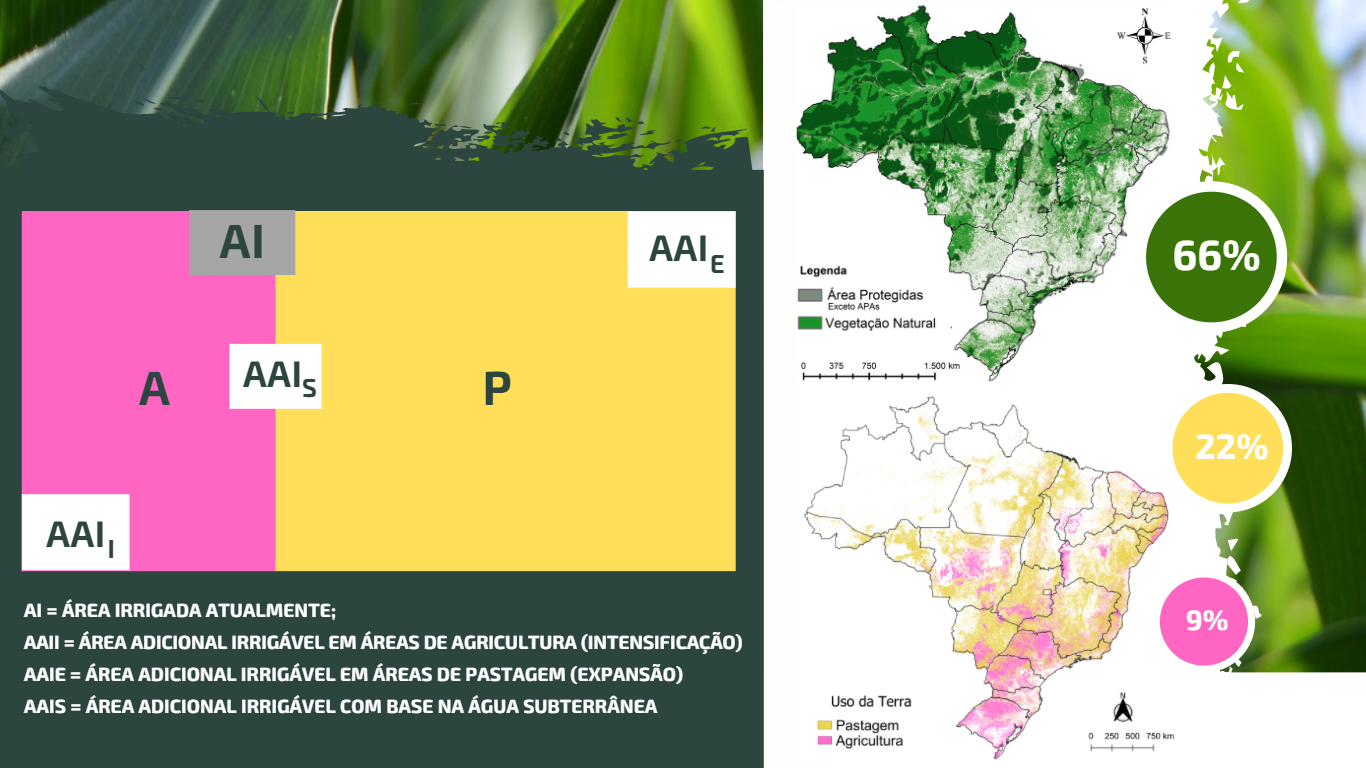 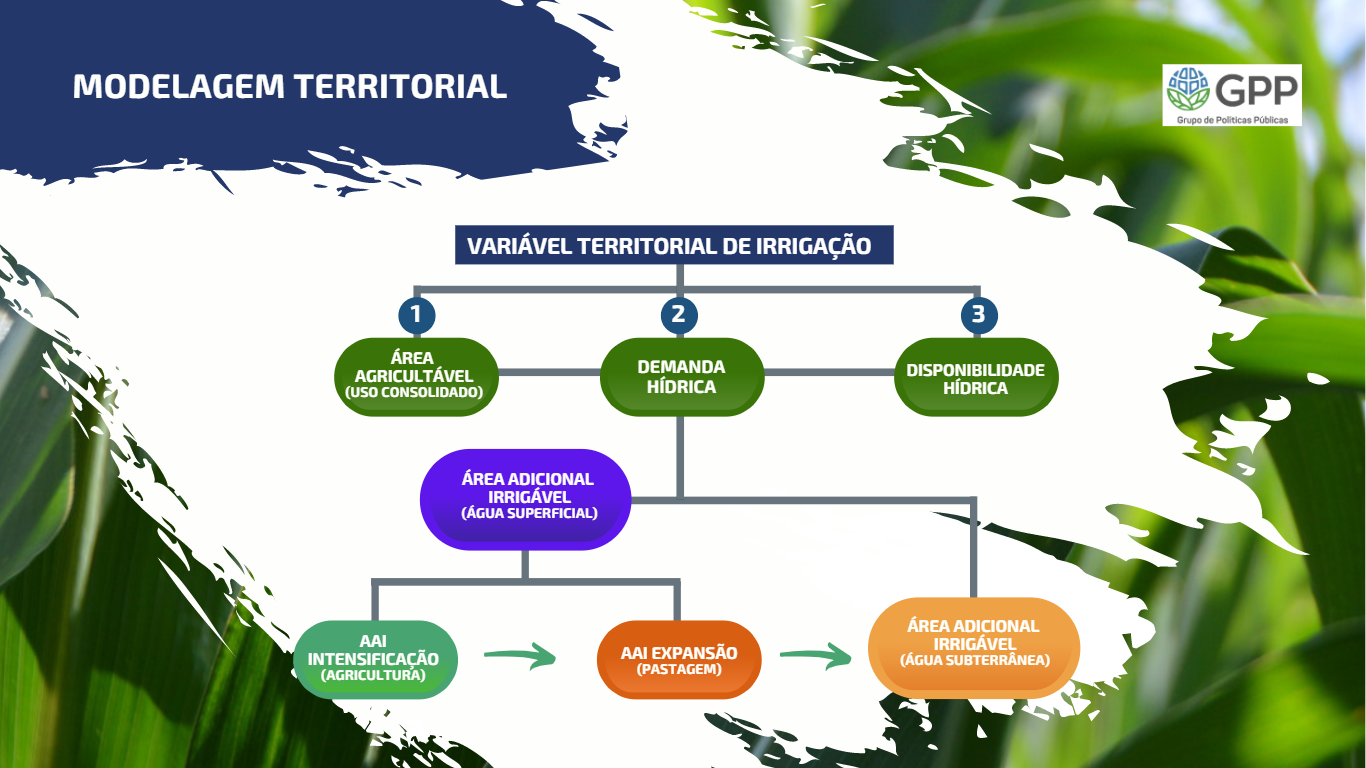 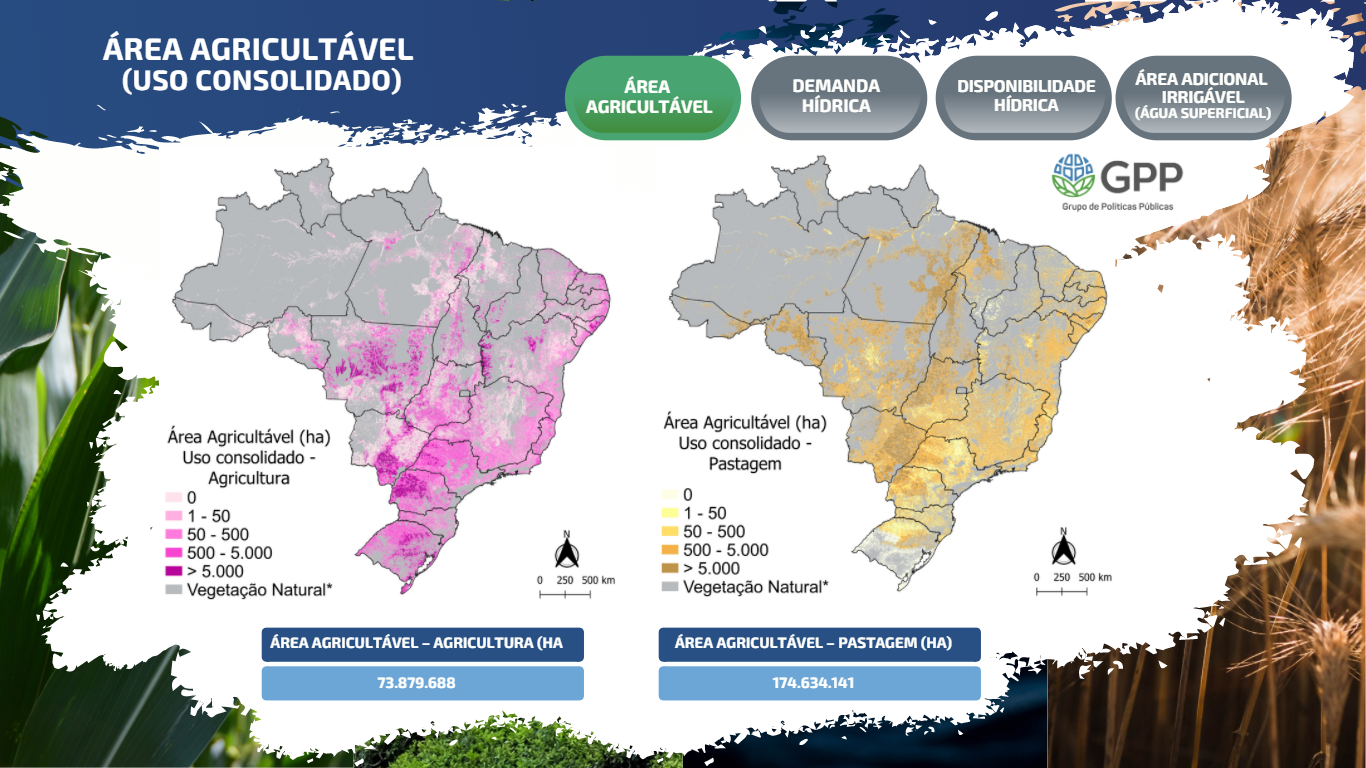 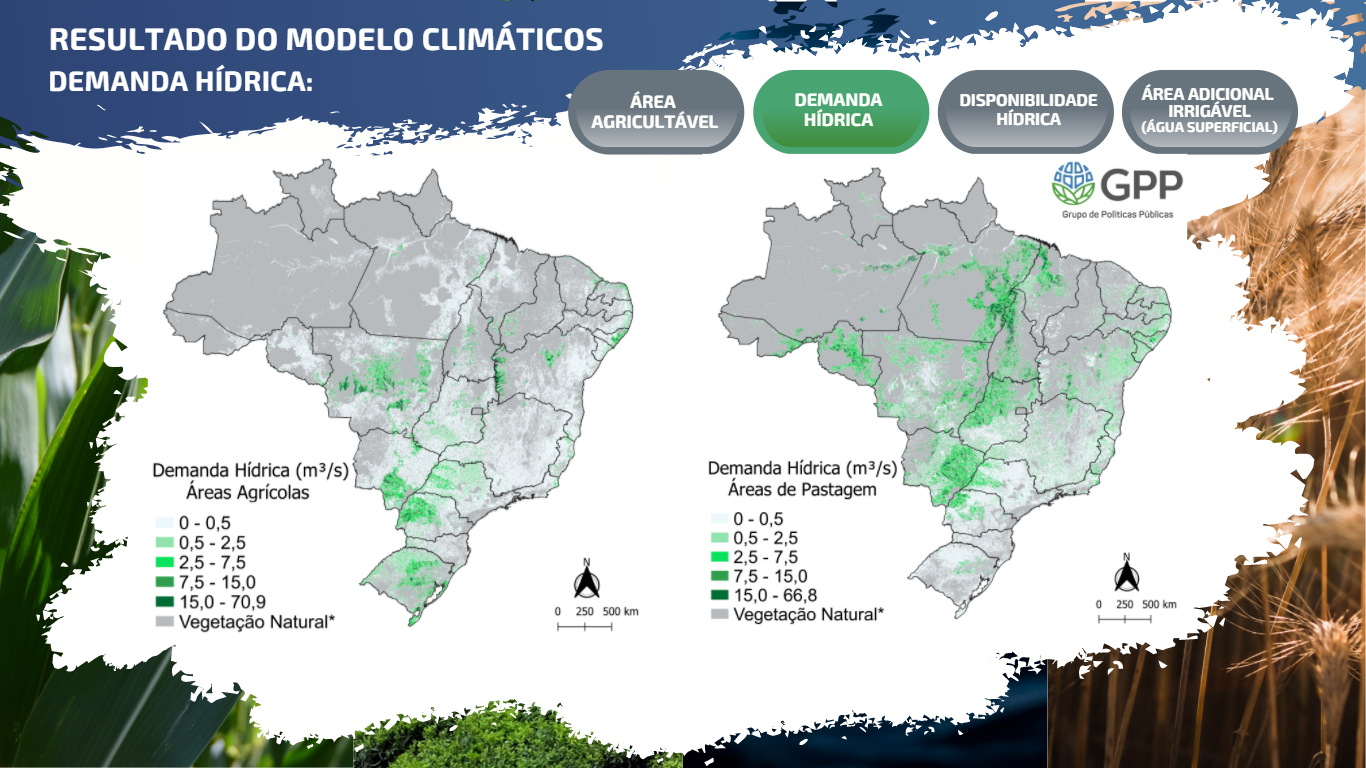 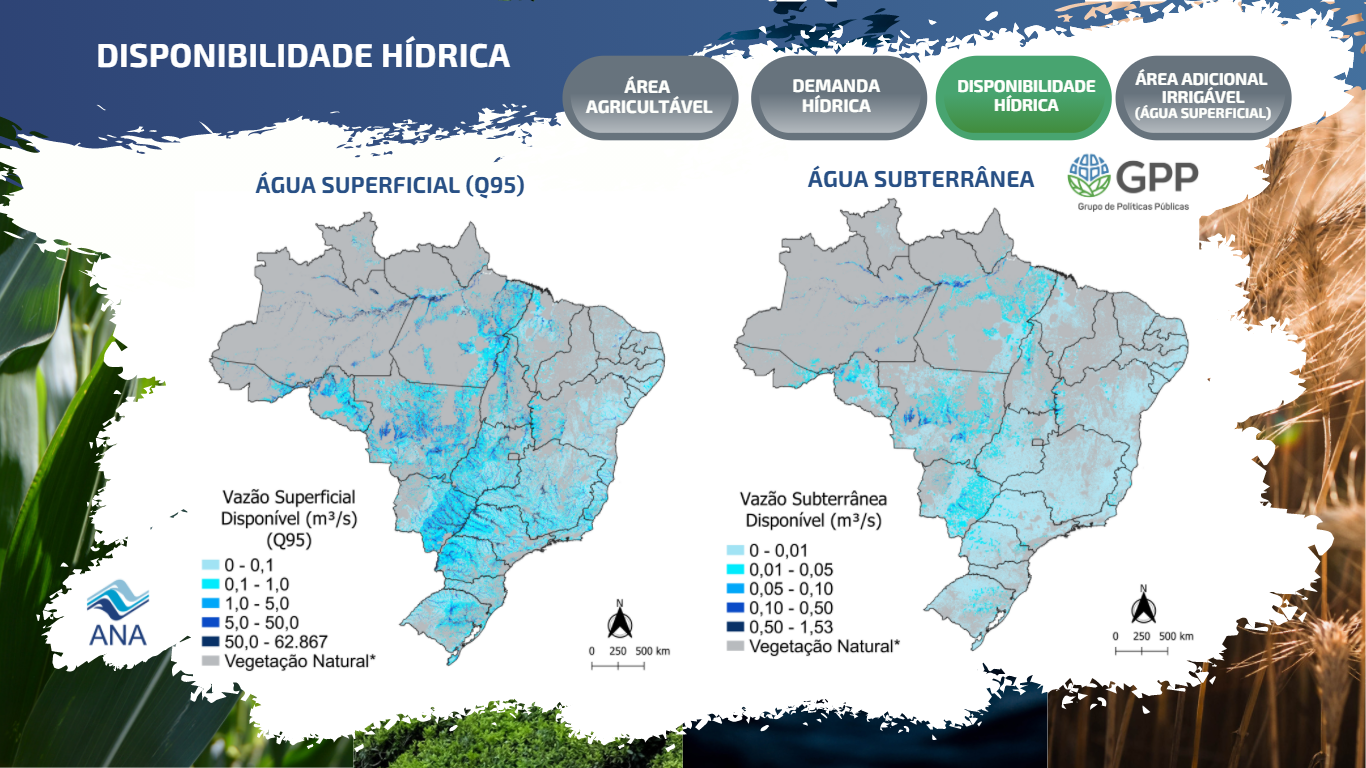 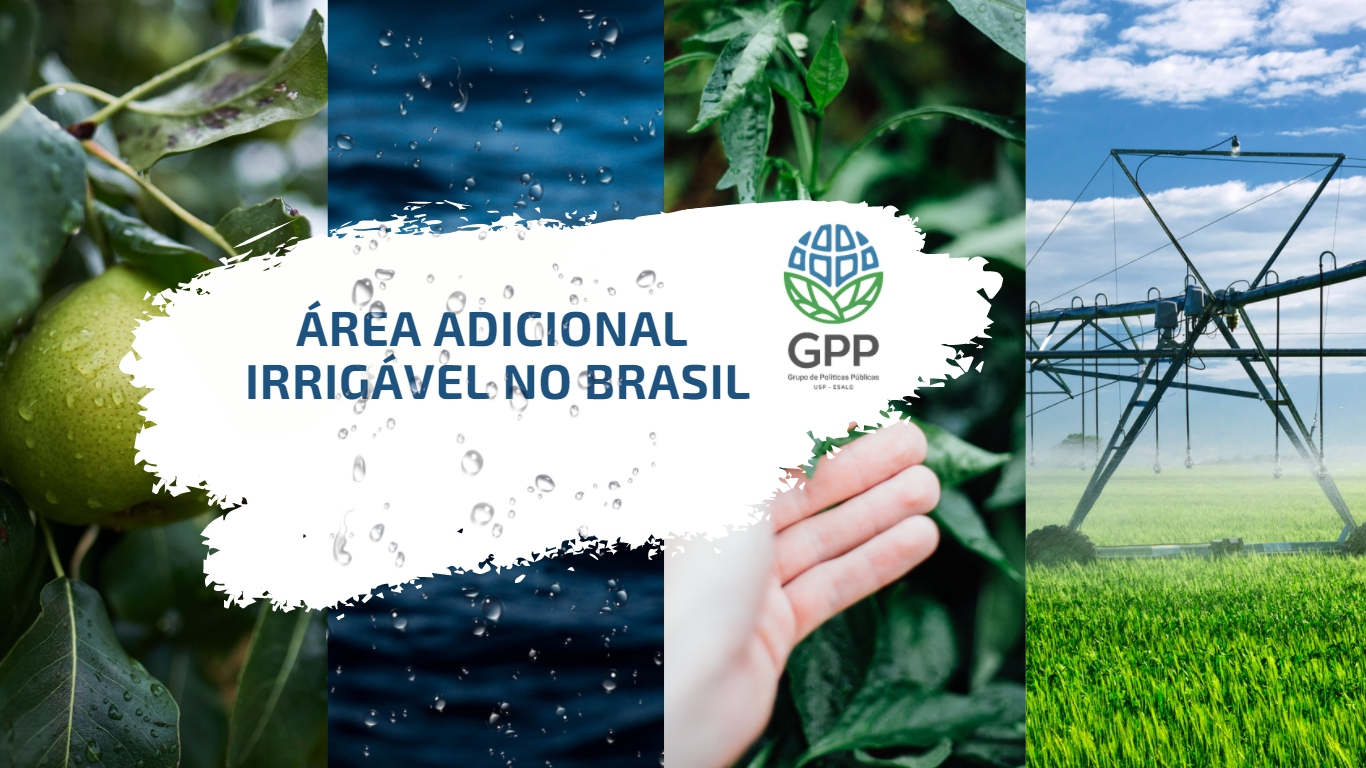 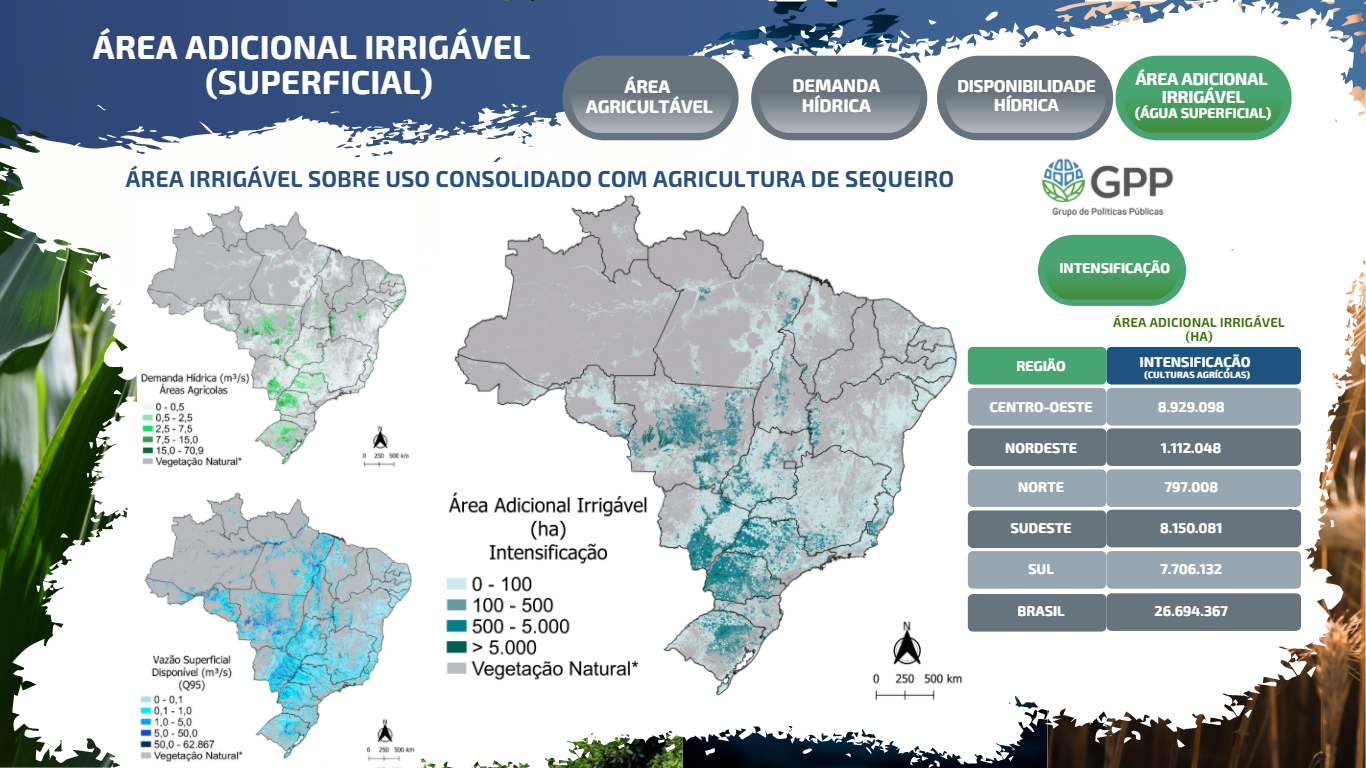 I
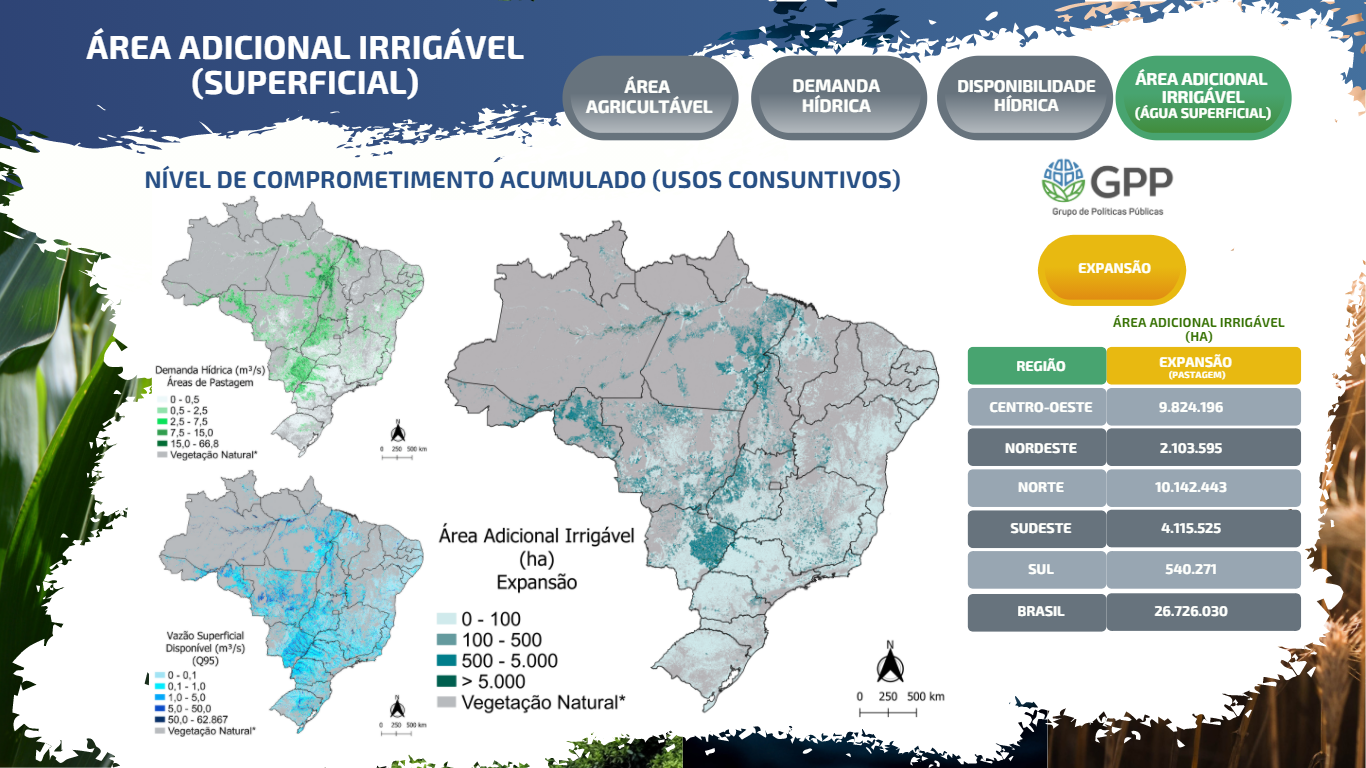 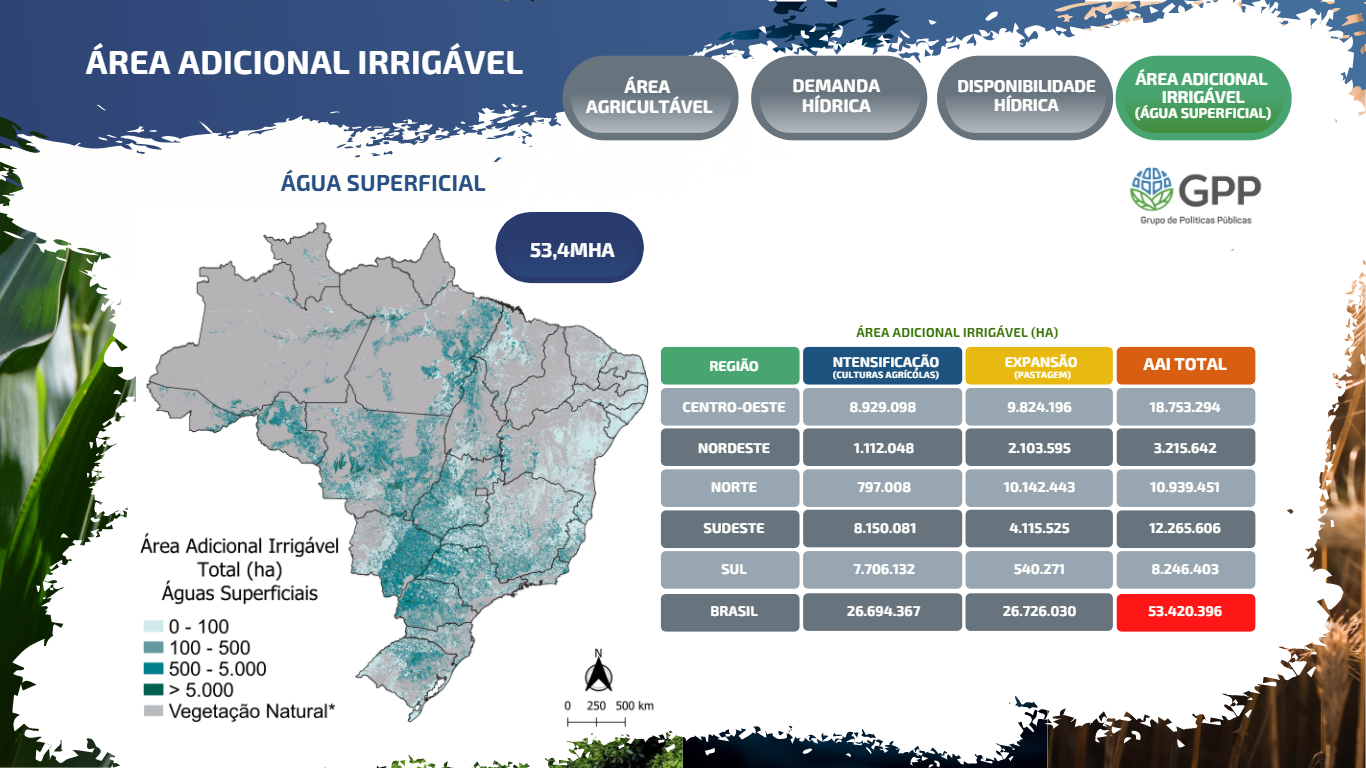 I
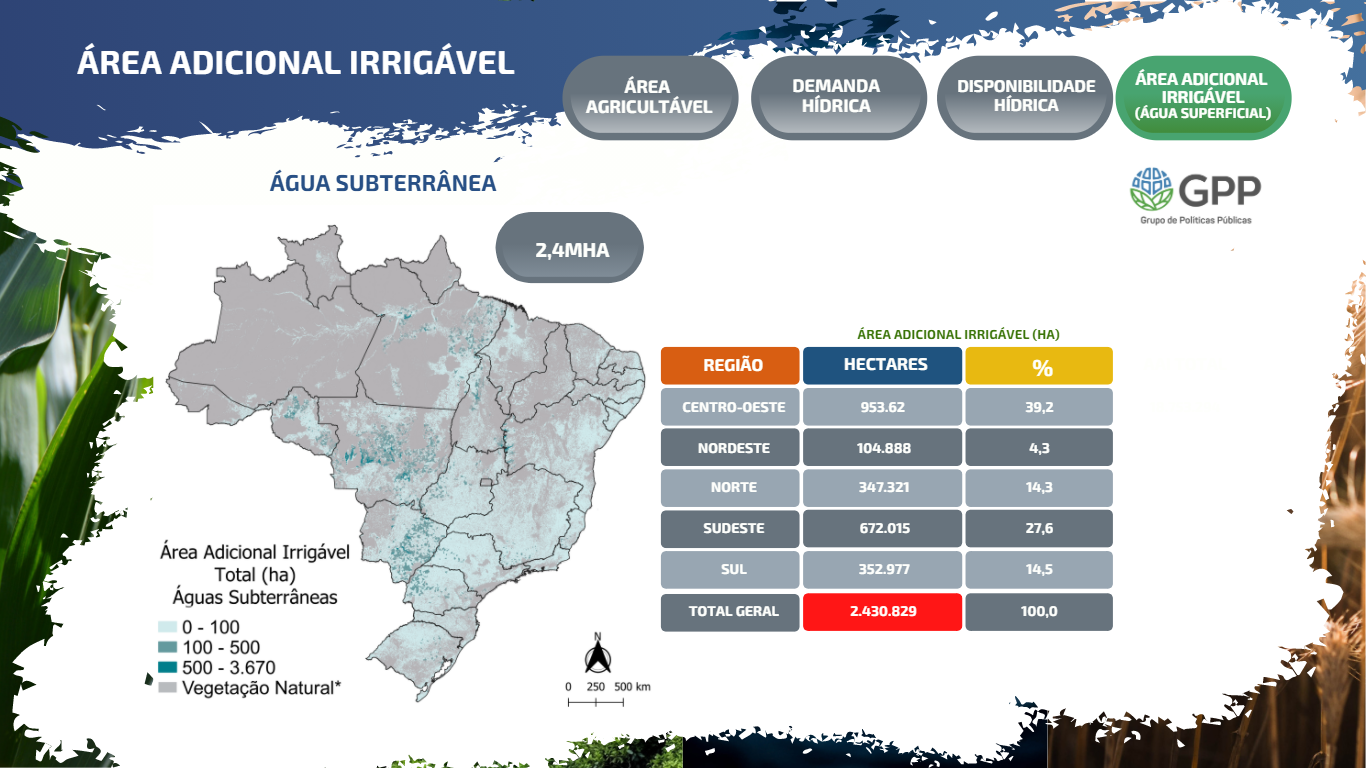 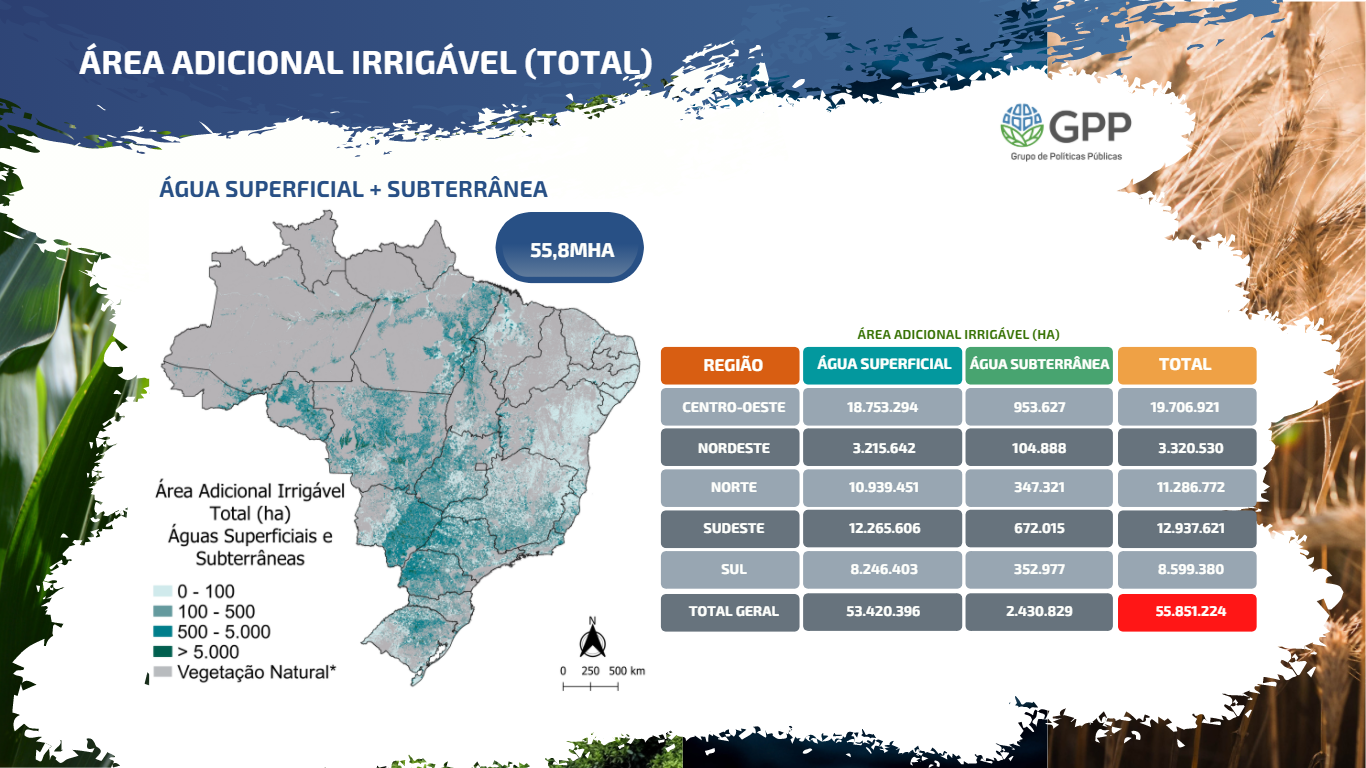 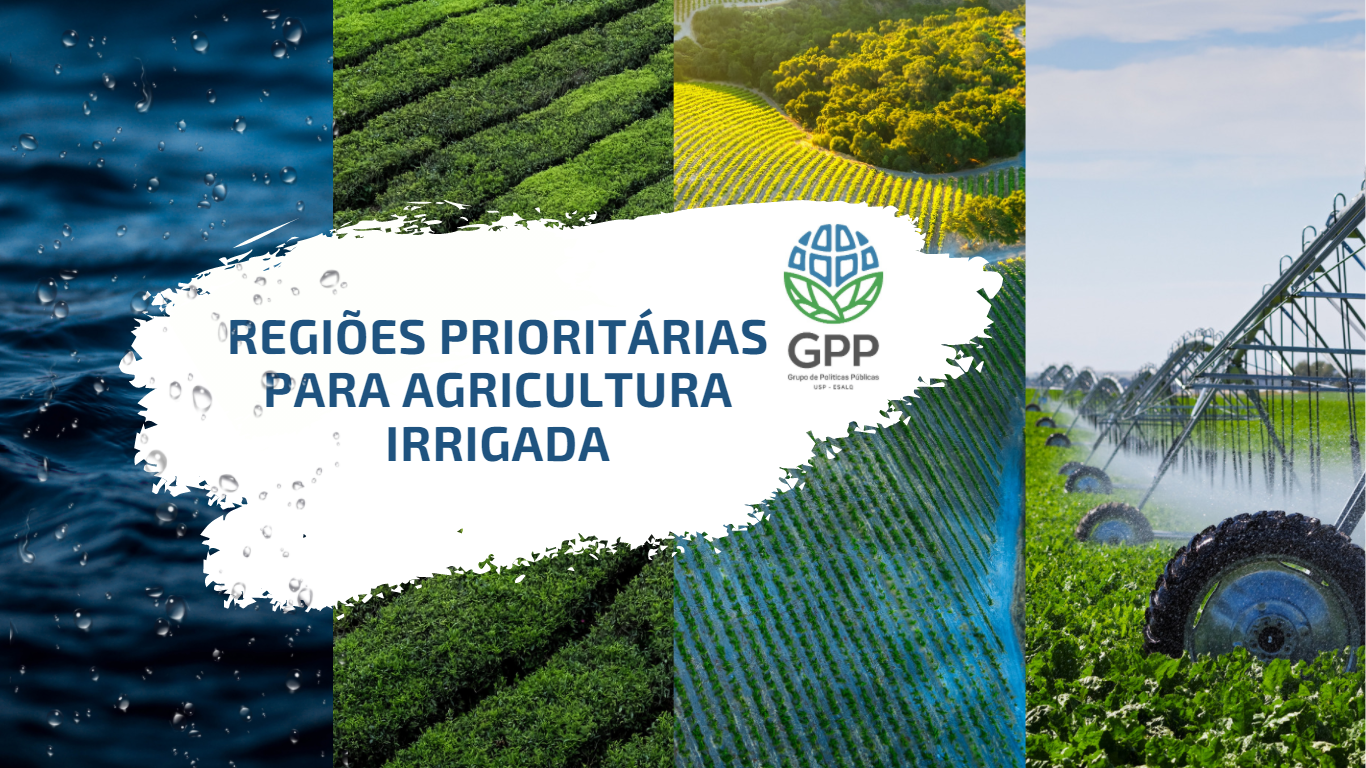 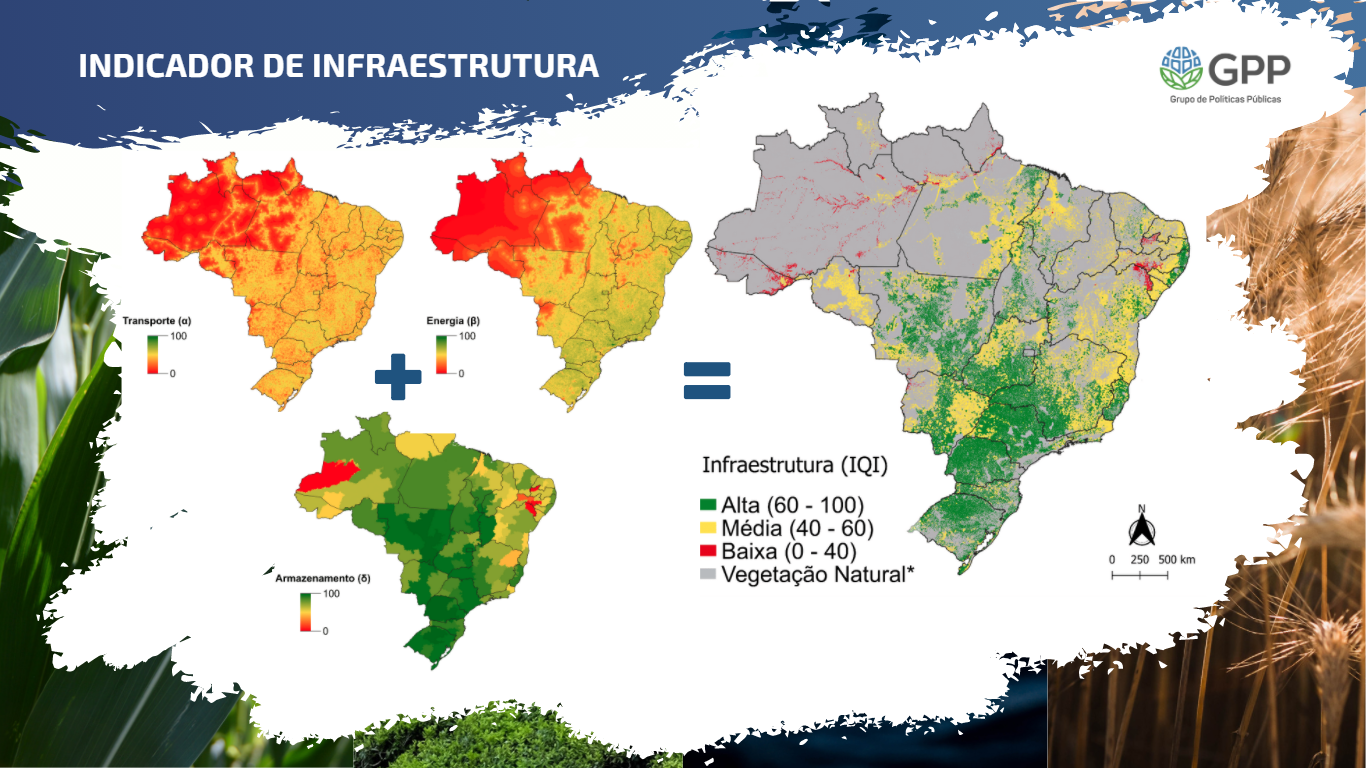 Hierarquização das áreas Potenciais
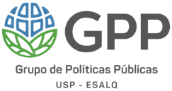 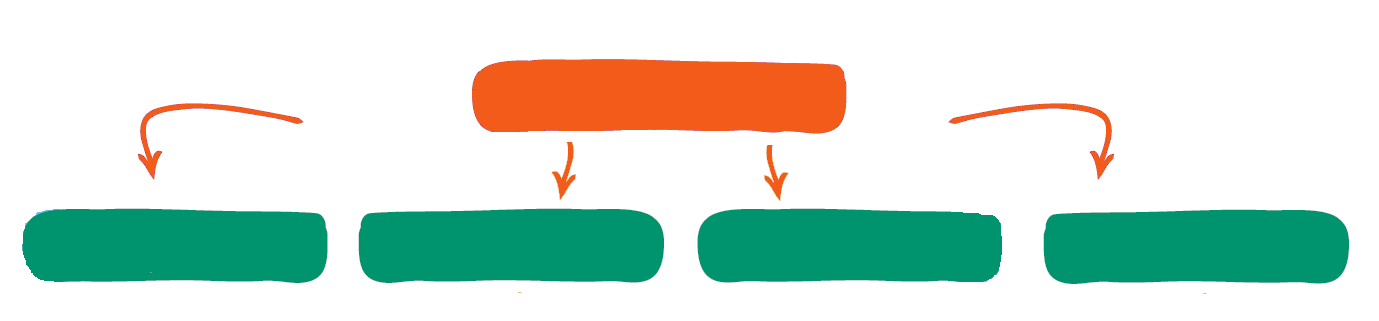 Classes de Agricultura Irrigada
Área Adicional IrrigávelExpansão
Área Adicional IrrigávelIntensificação
Infraestrutura
Área Irrigada
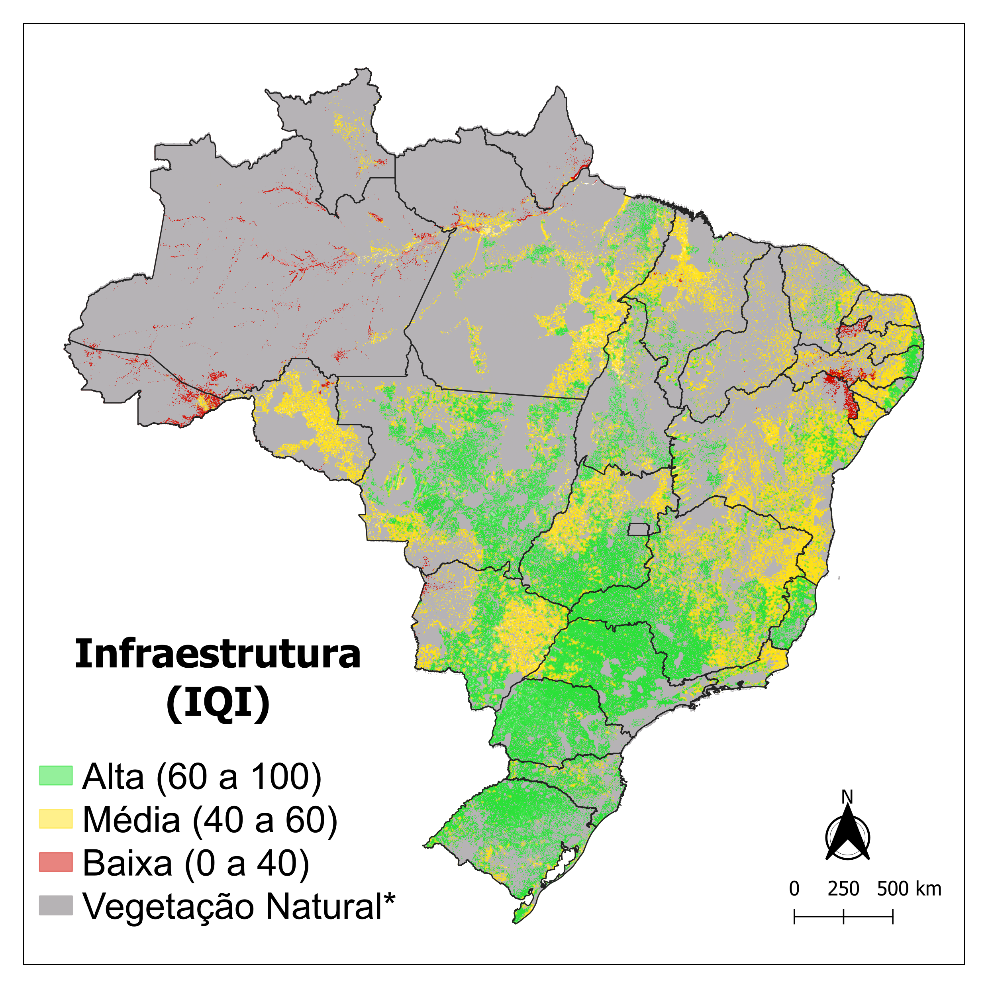 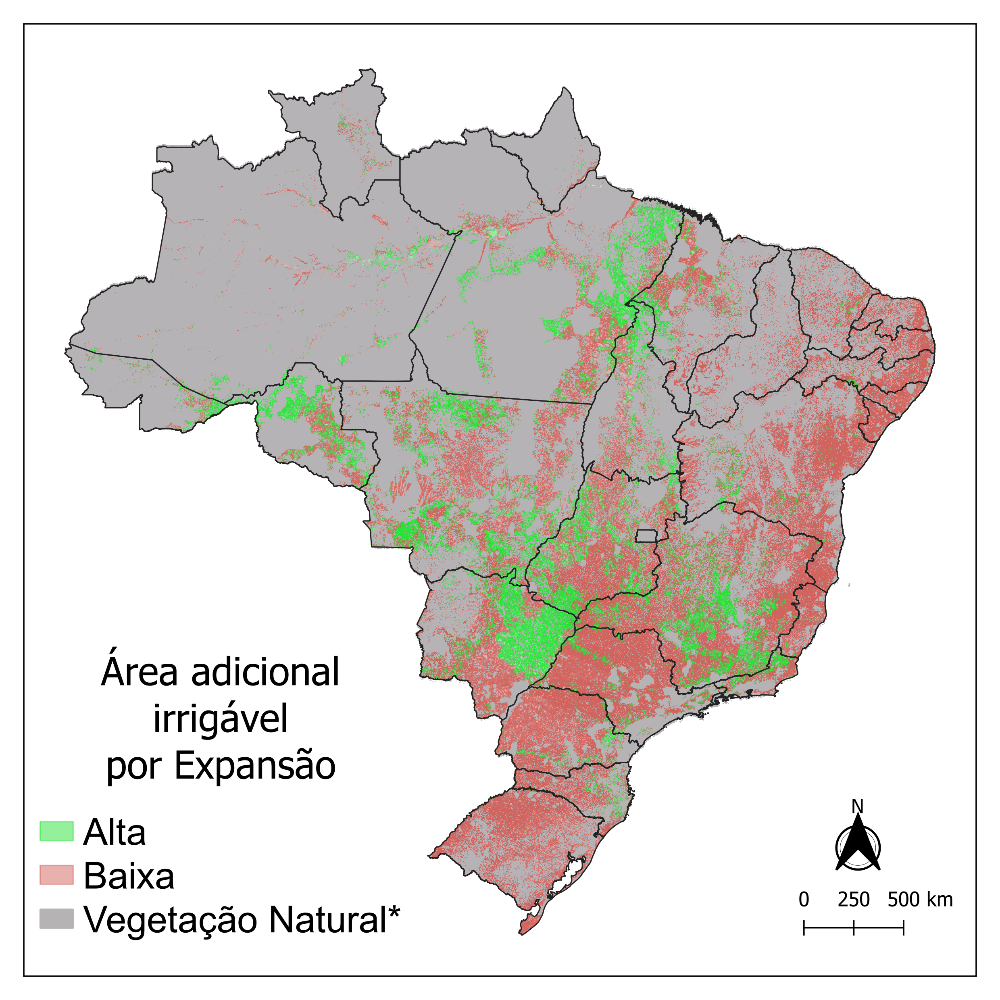 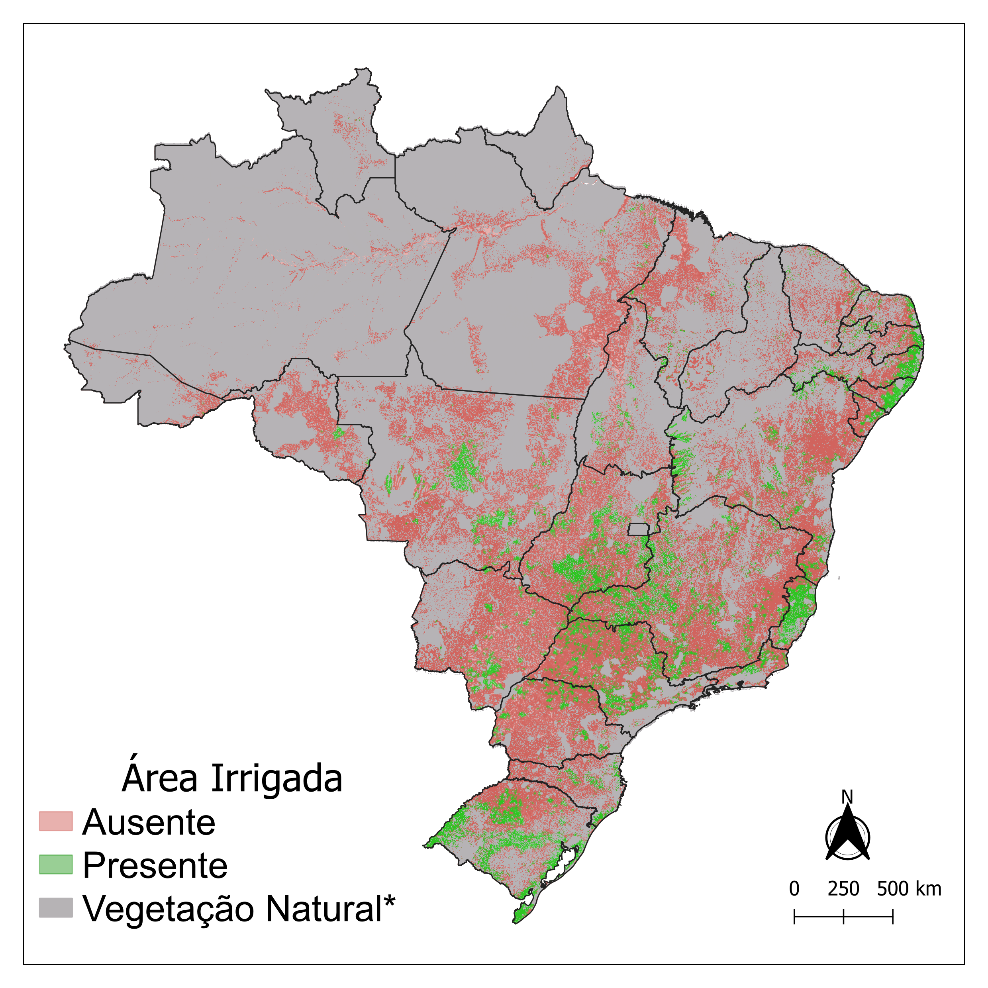 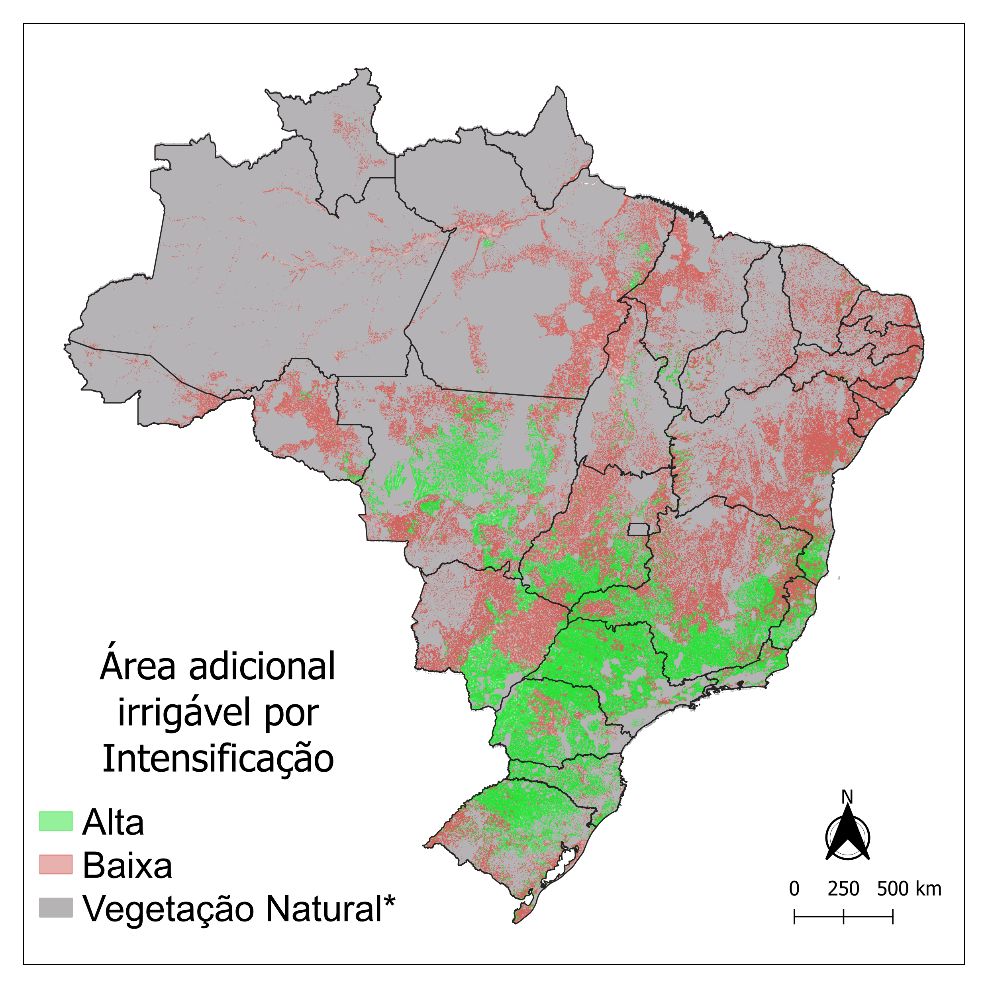 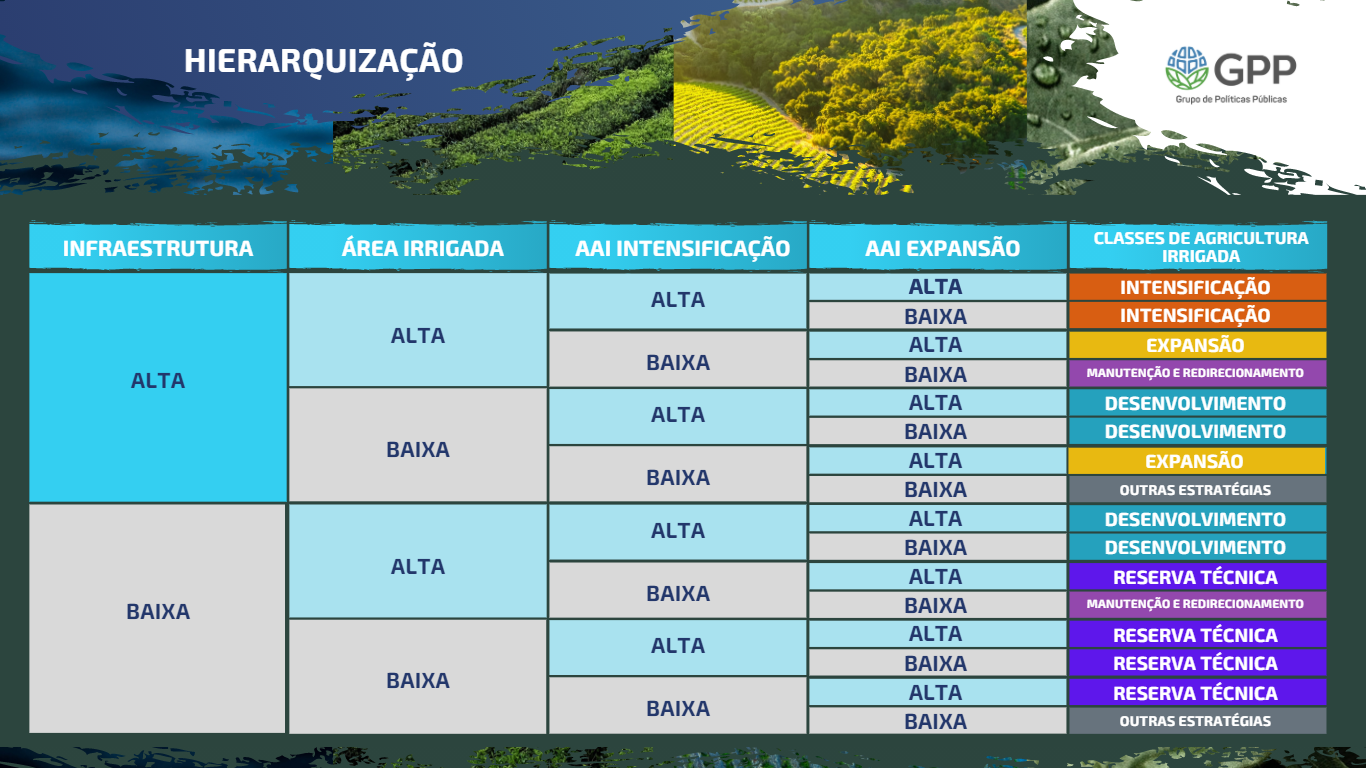 PRESENTE
AUSENTE
*
PRESENTE
AUSENTE
Chave de decisão
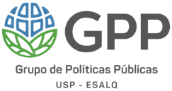 2006
2017
ALTA e MÉDIA infraestrutura
PRESENÇA de área irrigada
Intensificação
ALTA AAI de Intensificação
Expansão
ALTA AAI de Expansão
ALTA e MÉDIA infraestrutura
PRESENÇA/AUSENCIA de área irrigada
ALTA, MÉDIA ou BAIXA infraestrutura *
Desenvolvimento
PRESENÇA/AUSENCIAde área irrigada *
ALTA AAI de Intensificação
Classes de Irrigação
BAIXA AAI de Intensificaçãoou Expansão
ALTA, MÉDIA ou BAIXA infraestrutura
M & R
PRESENÇA de área irrigada
ALTA AAI de Intensificaçãoou Expansão
Reserva Técnica
MÉDIA ou BAIXA infraestrutura *
PRESENÇA/AUSENCIA de área irrigada *
BAIXA AAI deIntensificaçãoou Expansão
AUSENCIA de área irrigada
Outras estratégias
* A infraestrutura e presença de área irrigada foram utilizadas como proxy da capacidade regional.Portanto, a melhor condição de uma comparada à outra garante a seleção de locais potenciais caso exista alta AAI.
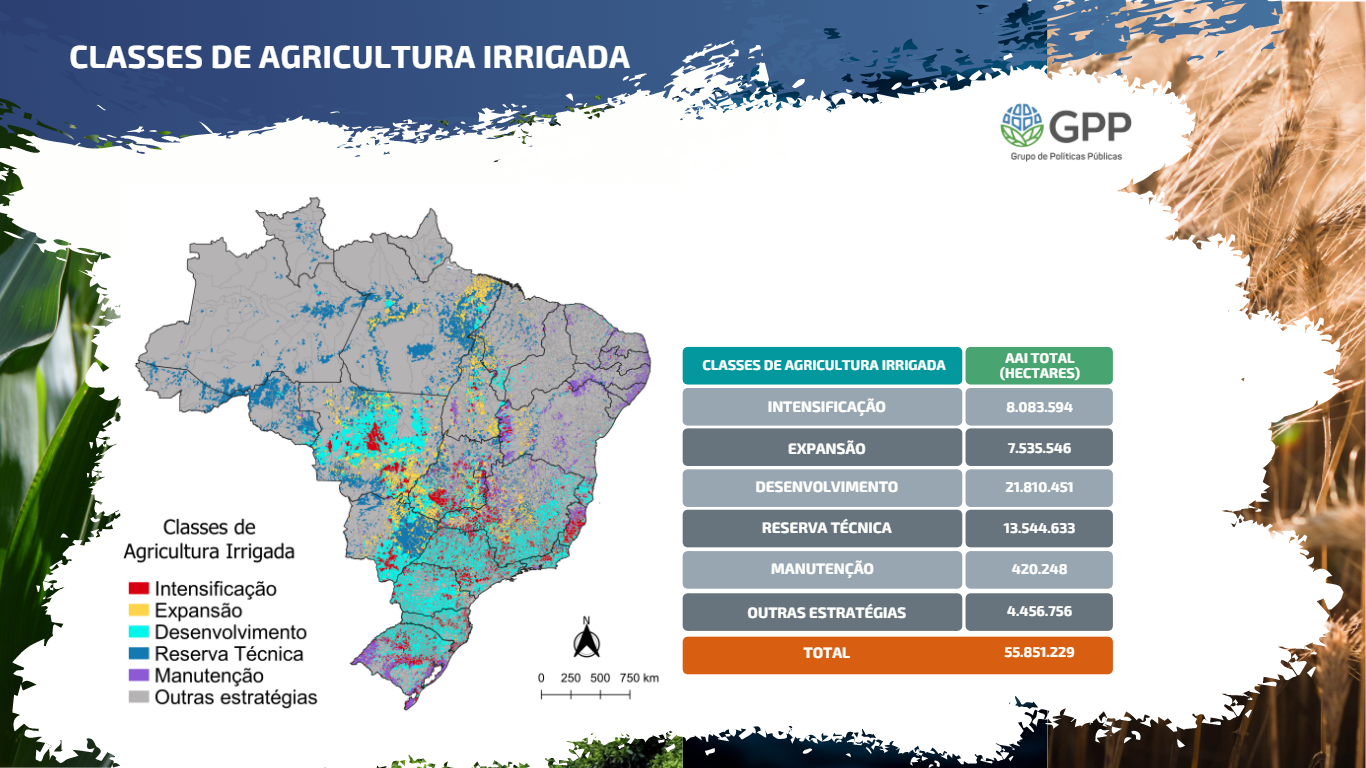 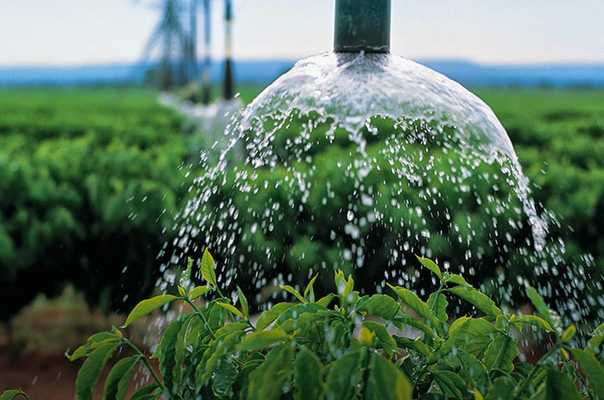 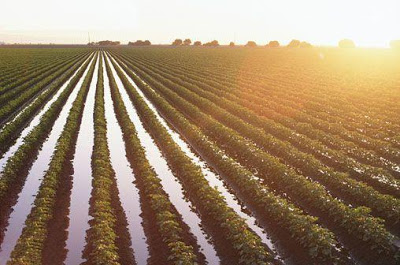 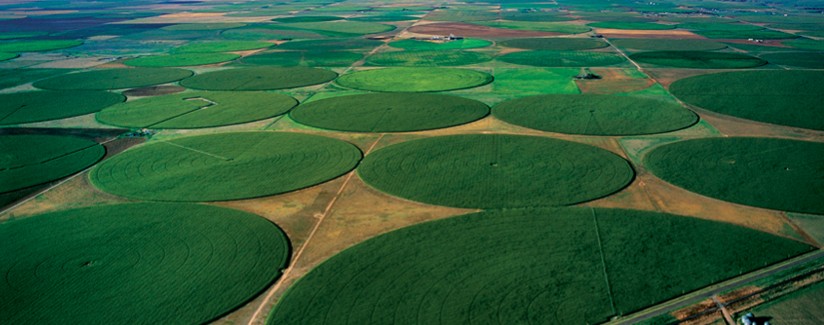 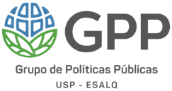 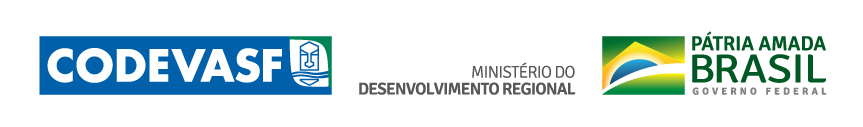 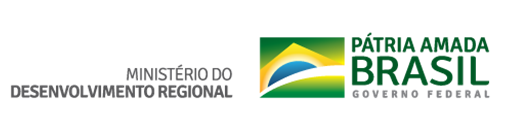 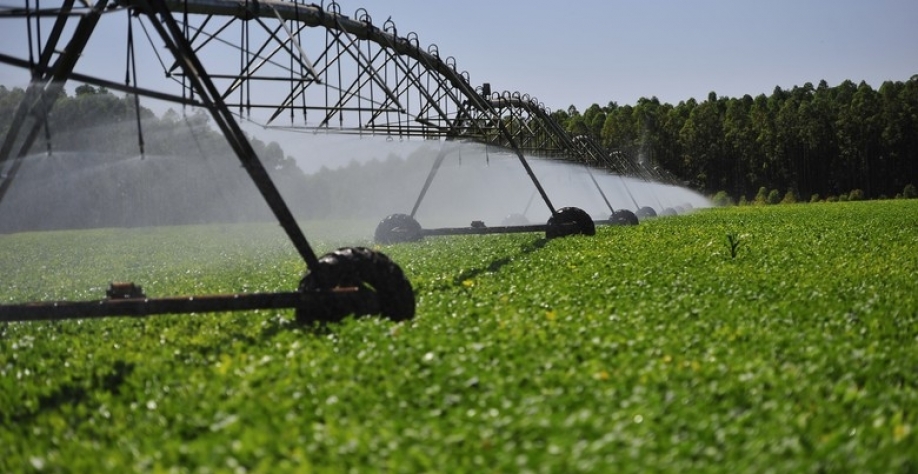 Polos de Irrigação - MDR
POLOS DE AGRICULTURA IRRIGADA
2006
2017
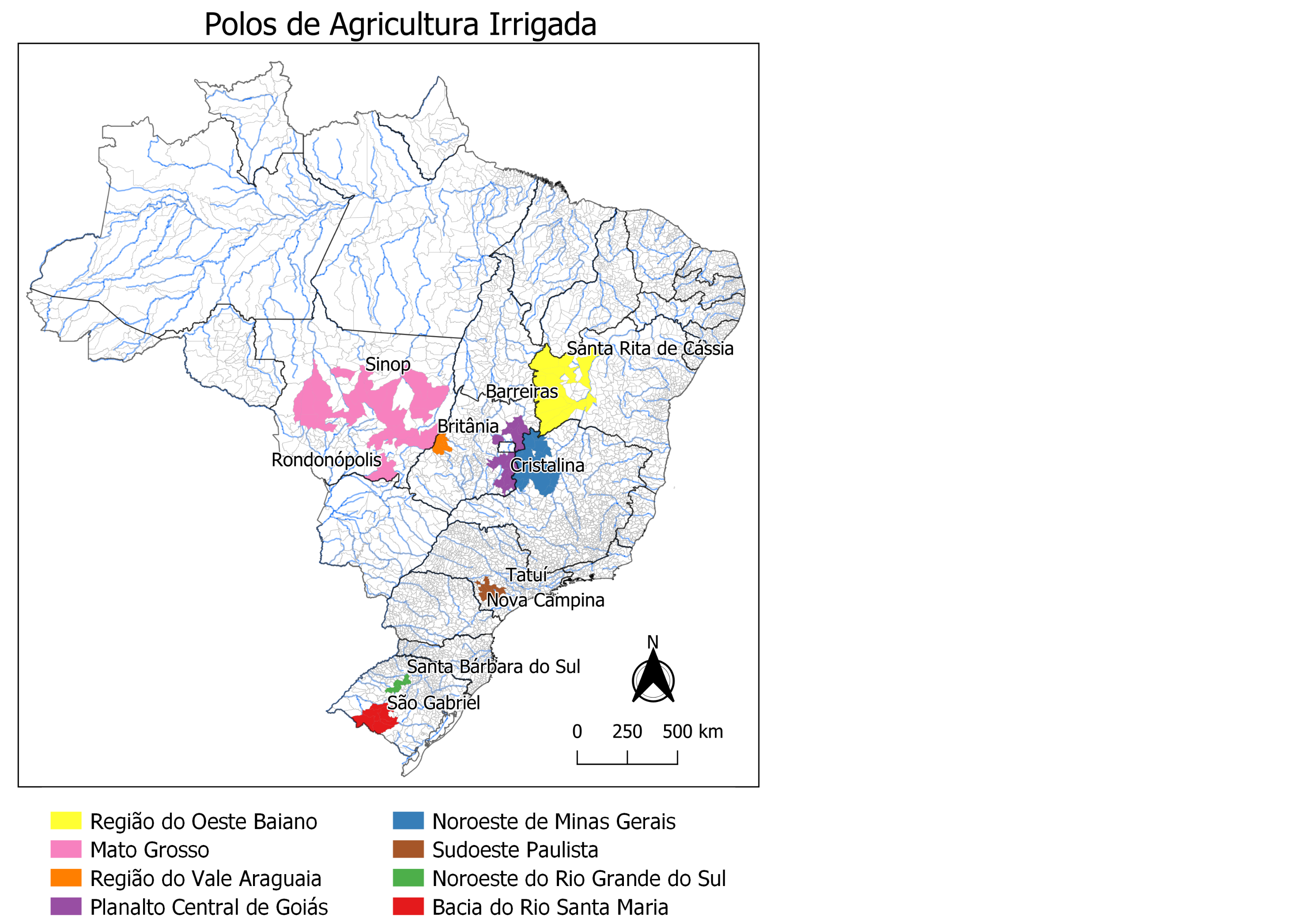 6,4 (Mha)  
AAI TOTAL
COLOCAR O MAPA DE POLOS AQUI =)
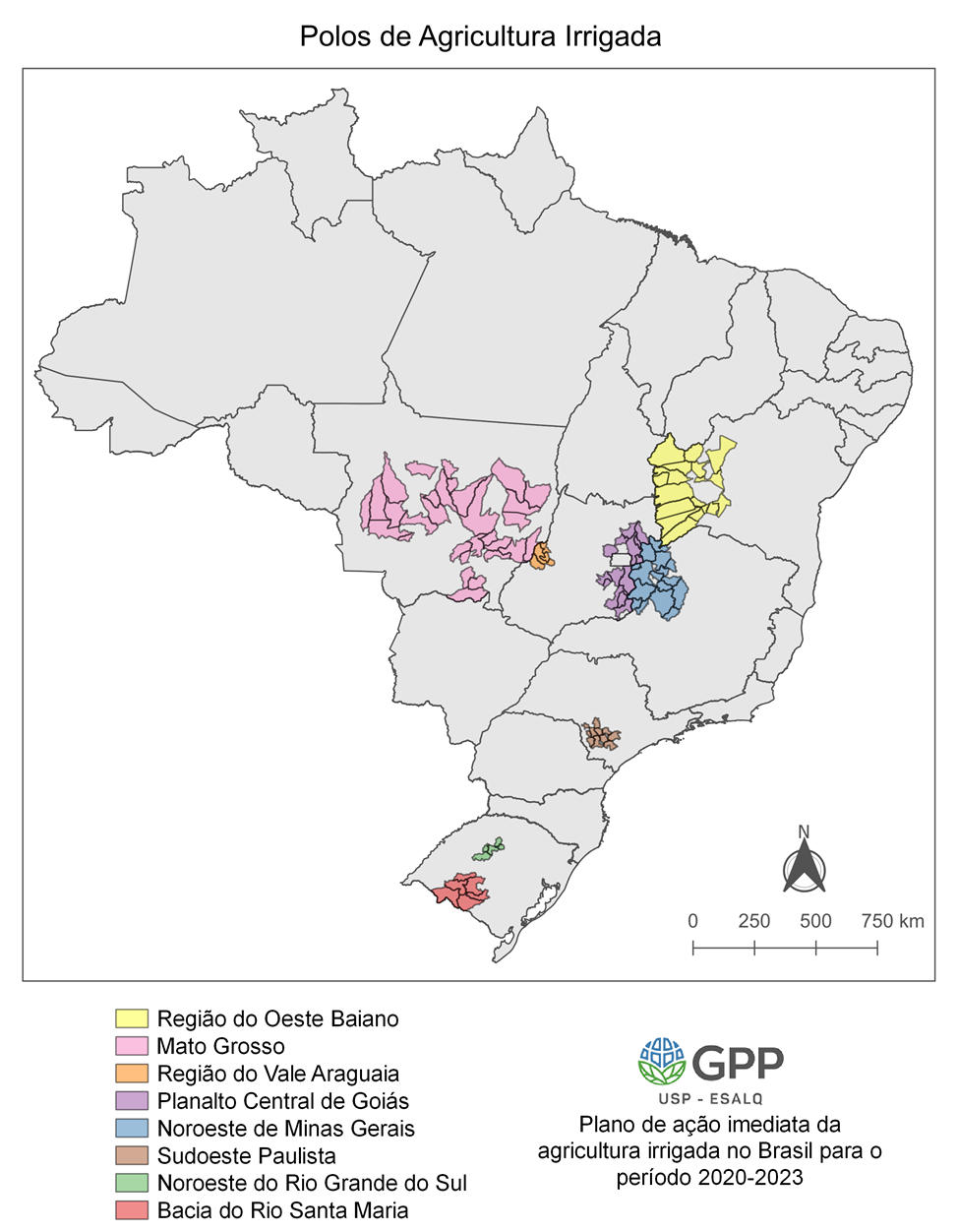 POLO BACIA DO RIO SANTA MARIA
2006
2017
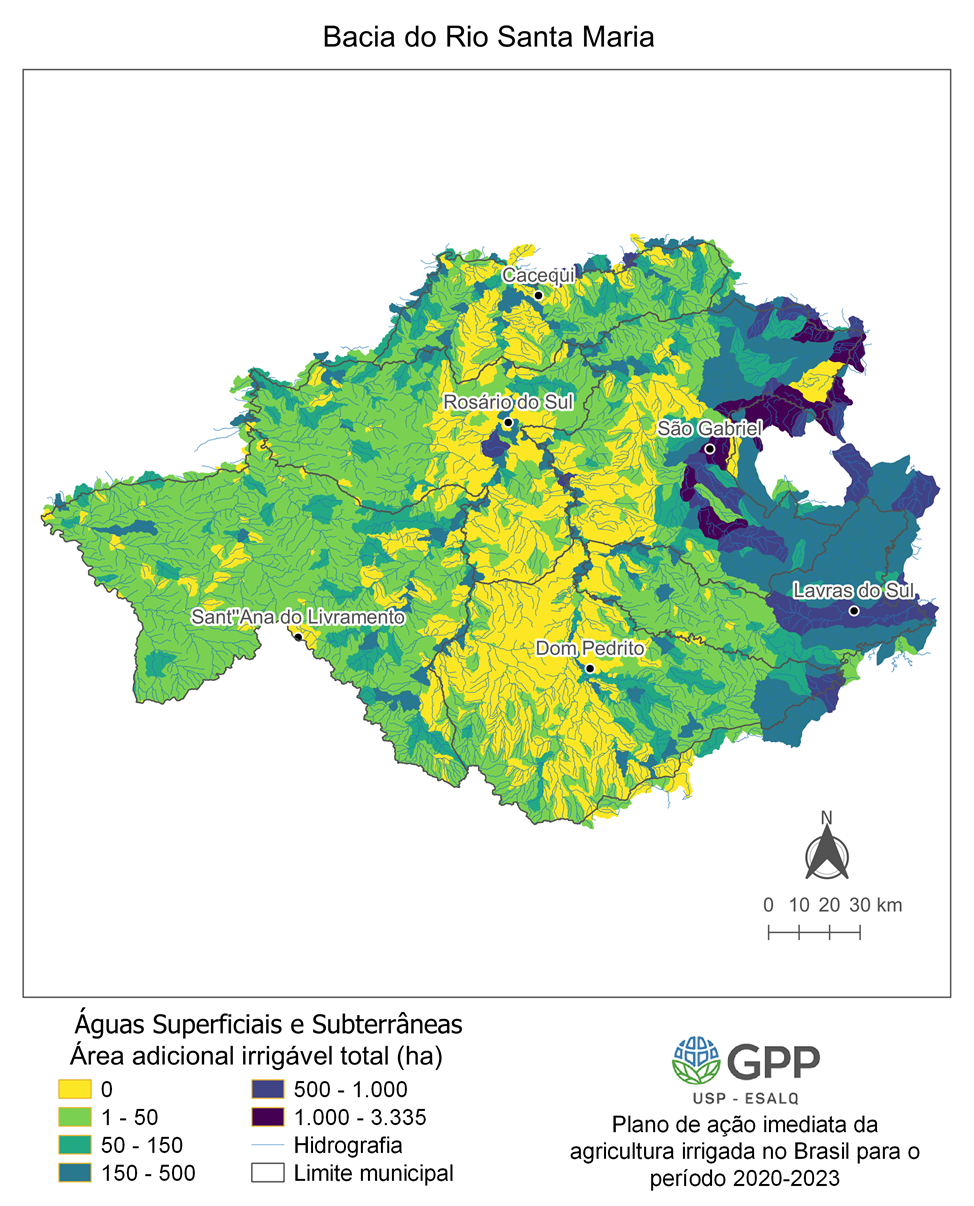 Área adicional irrigável
100,3 (mil ha)  
AAI TOTAL
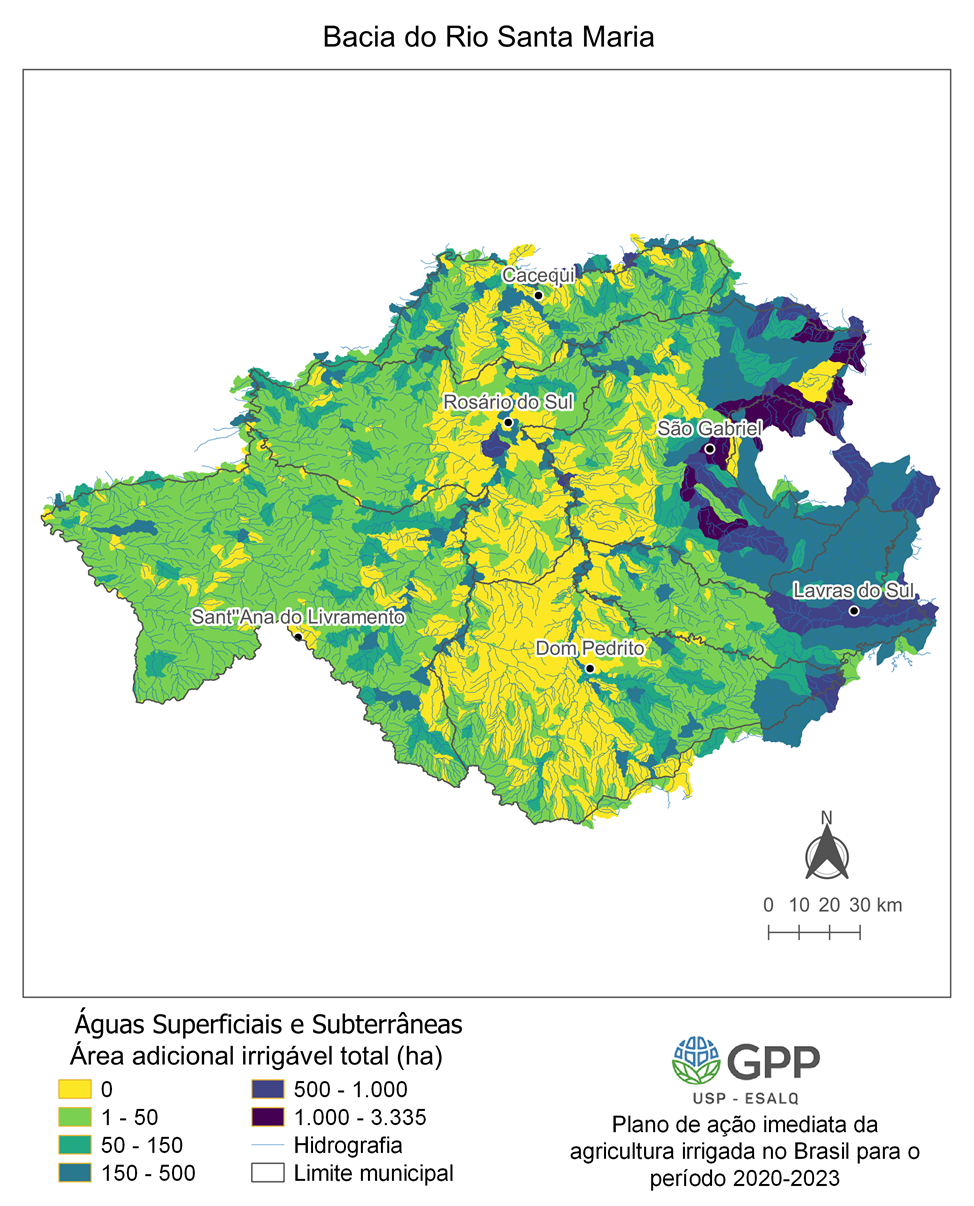 POLO NOROESTE DO RIO GRANDE DO SUL
2006
2017
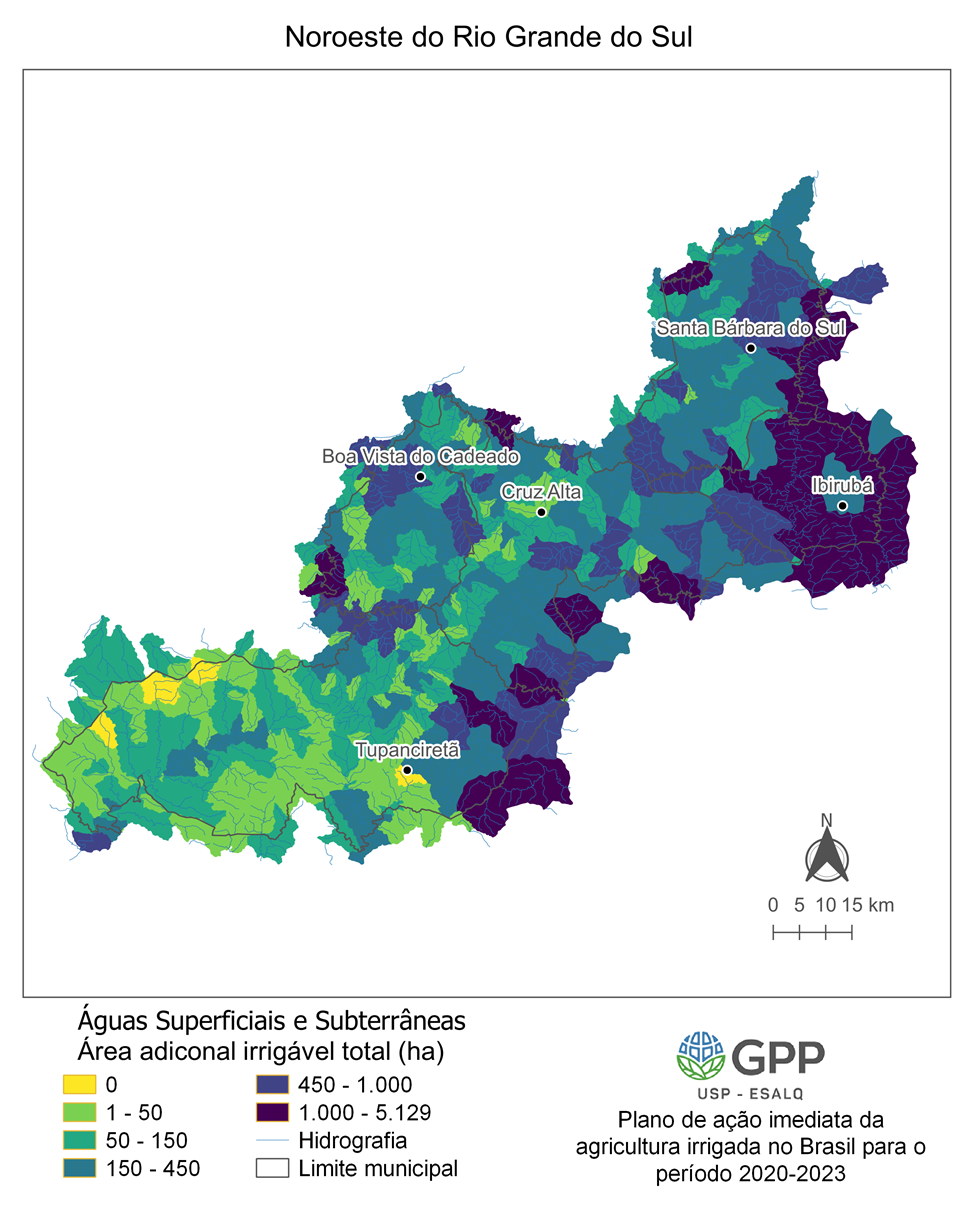 Área adicional irrigável
93,1 (mil ha) 
AAI TOTAL
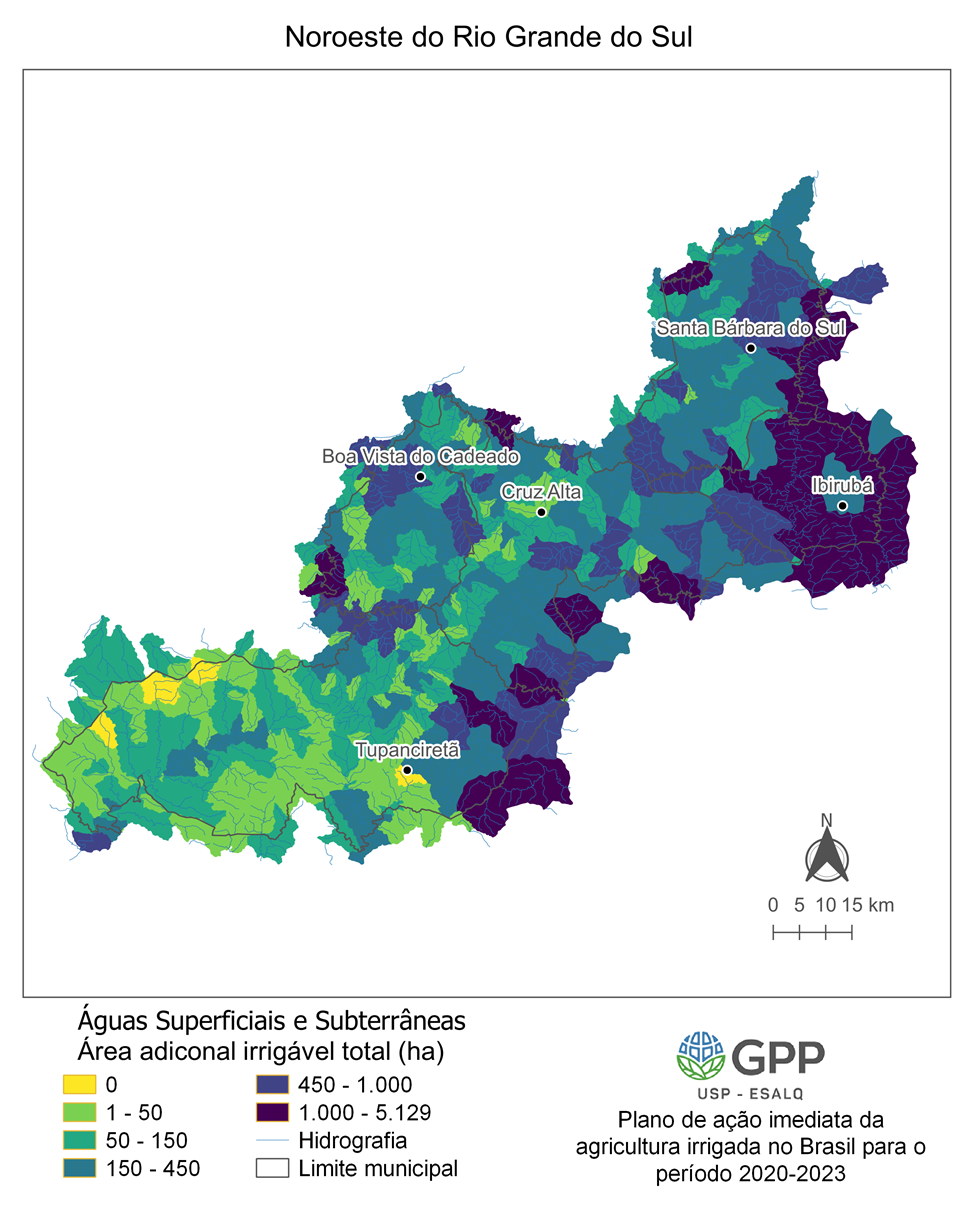 POLO SUDOESTE PAULISTA
2006
2017
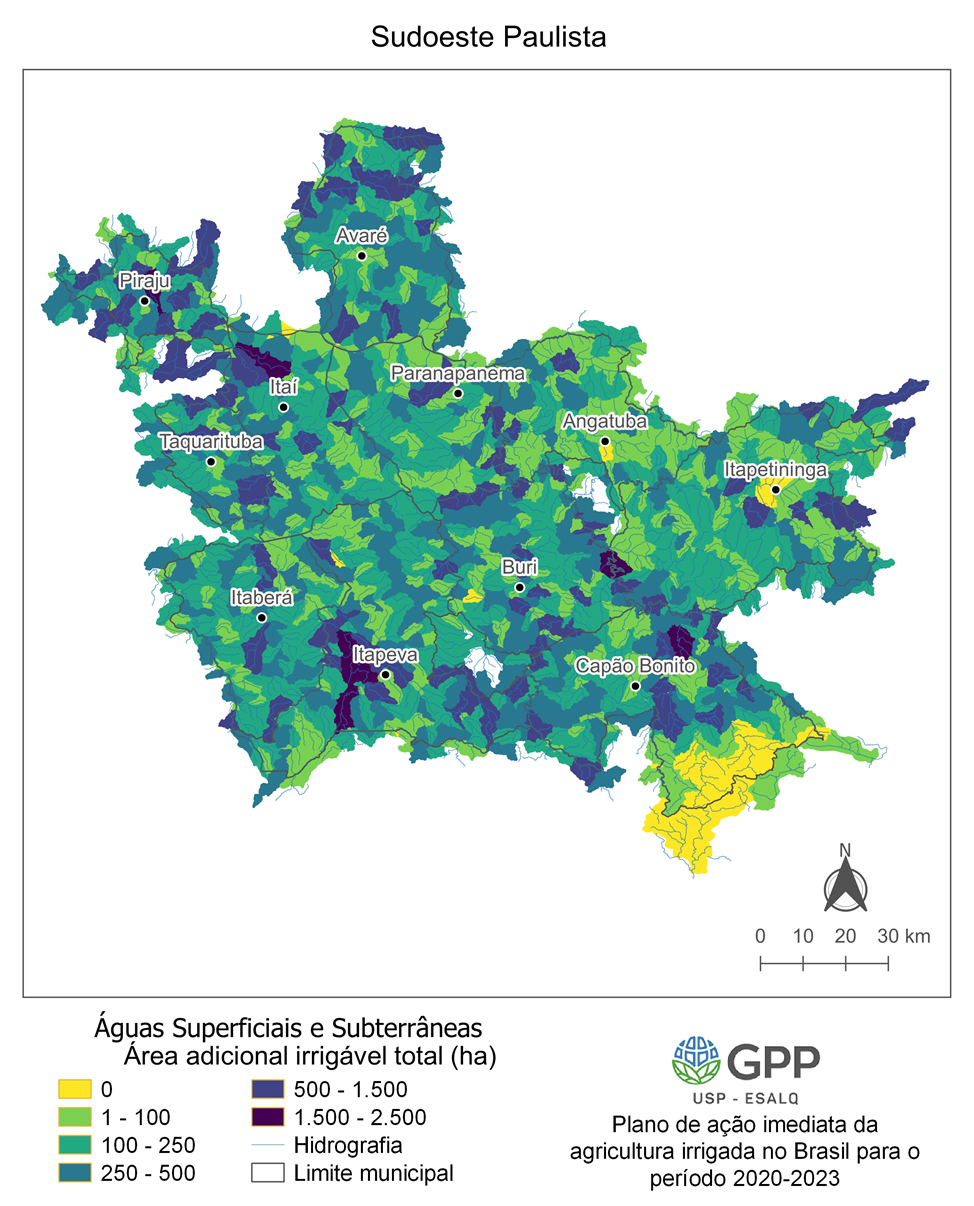 Área adicional irrigável
254,3 (mil ha)  
AAI TOTAL
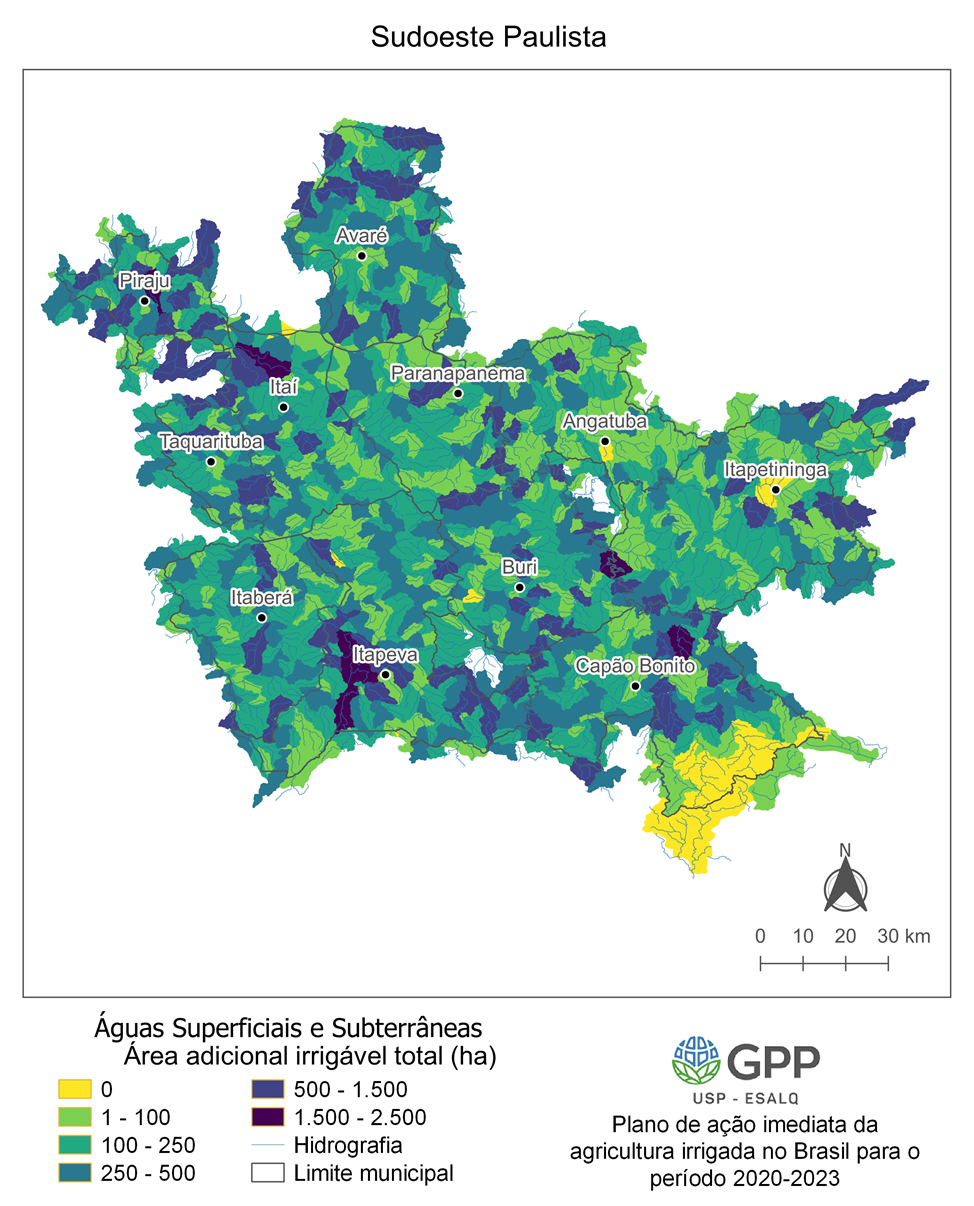 POLO NOROESTE DE MINAS GERAIS
2006
2017
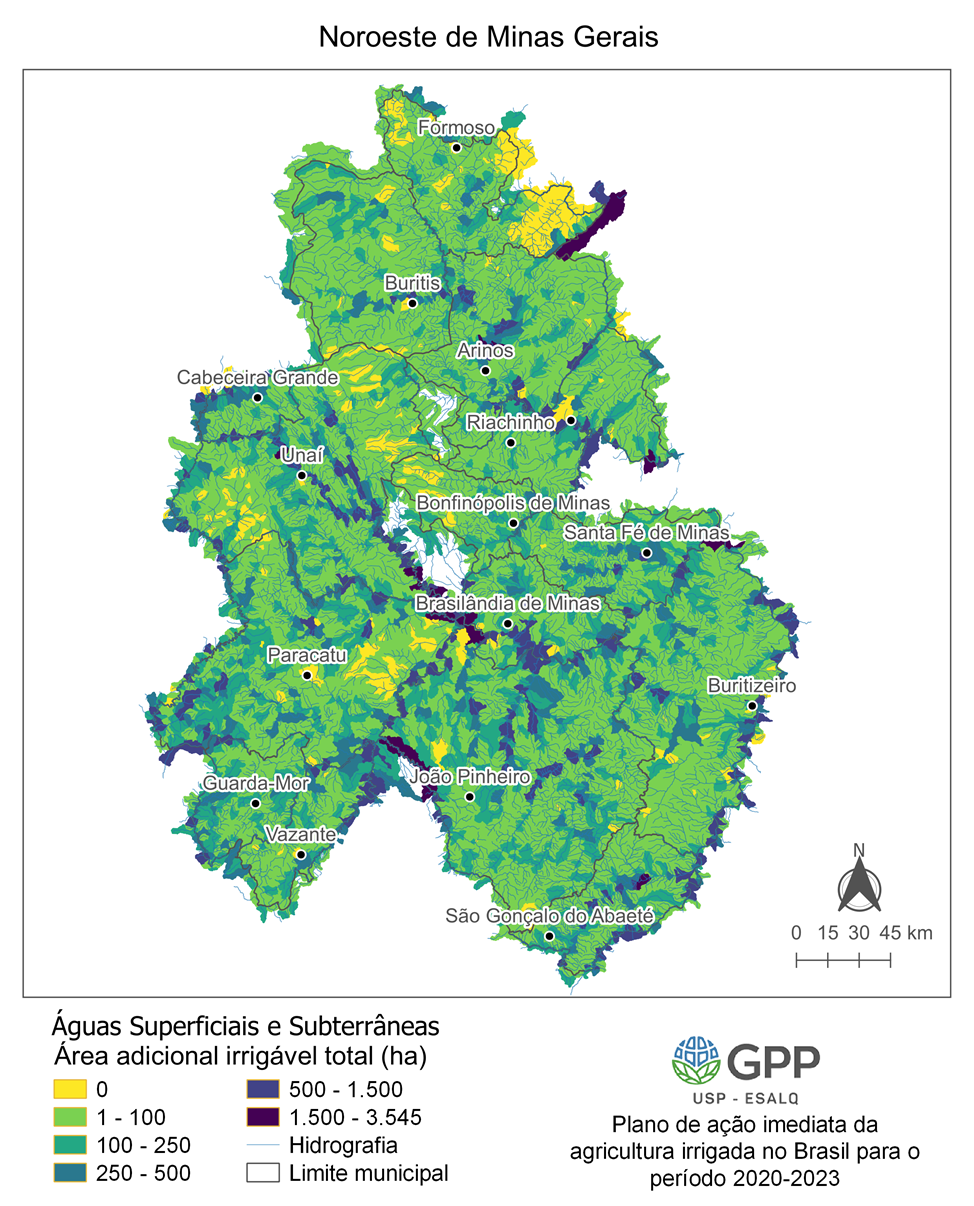 Área adicional irrigável
525,2 (mil ha)  
AAI TOTAL
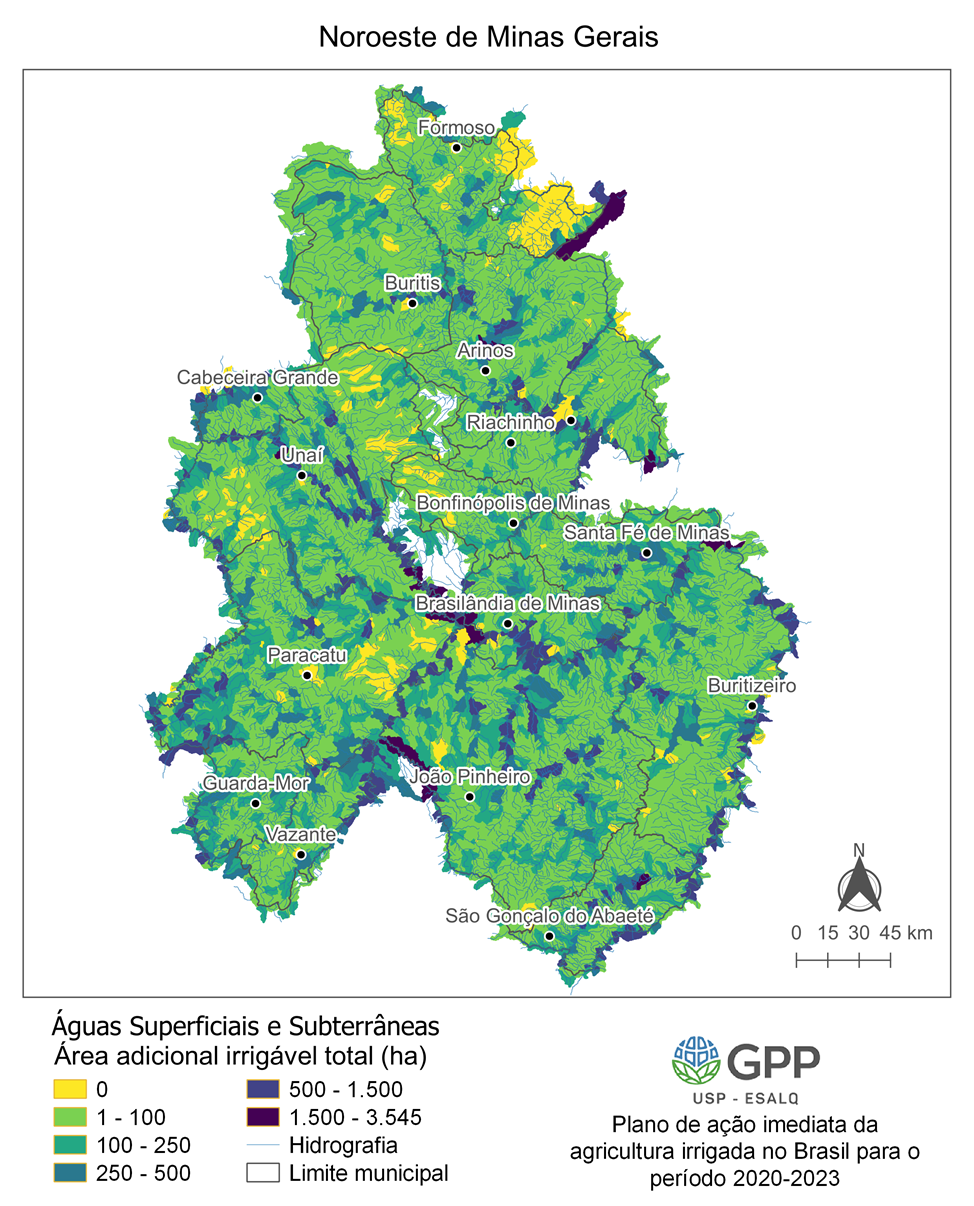 POLO PLANALTO CENTRAL DE GOIÁS
2006
2017
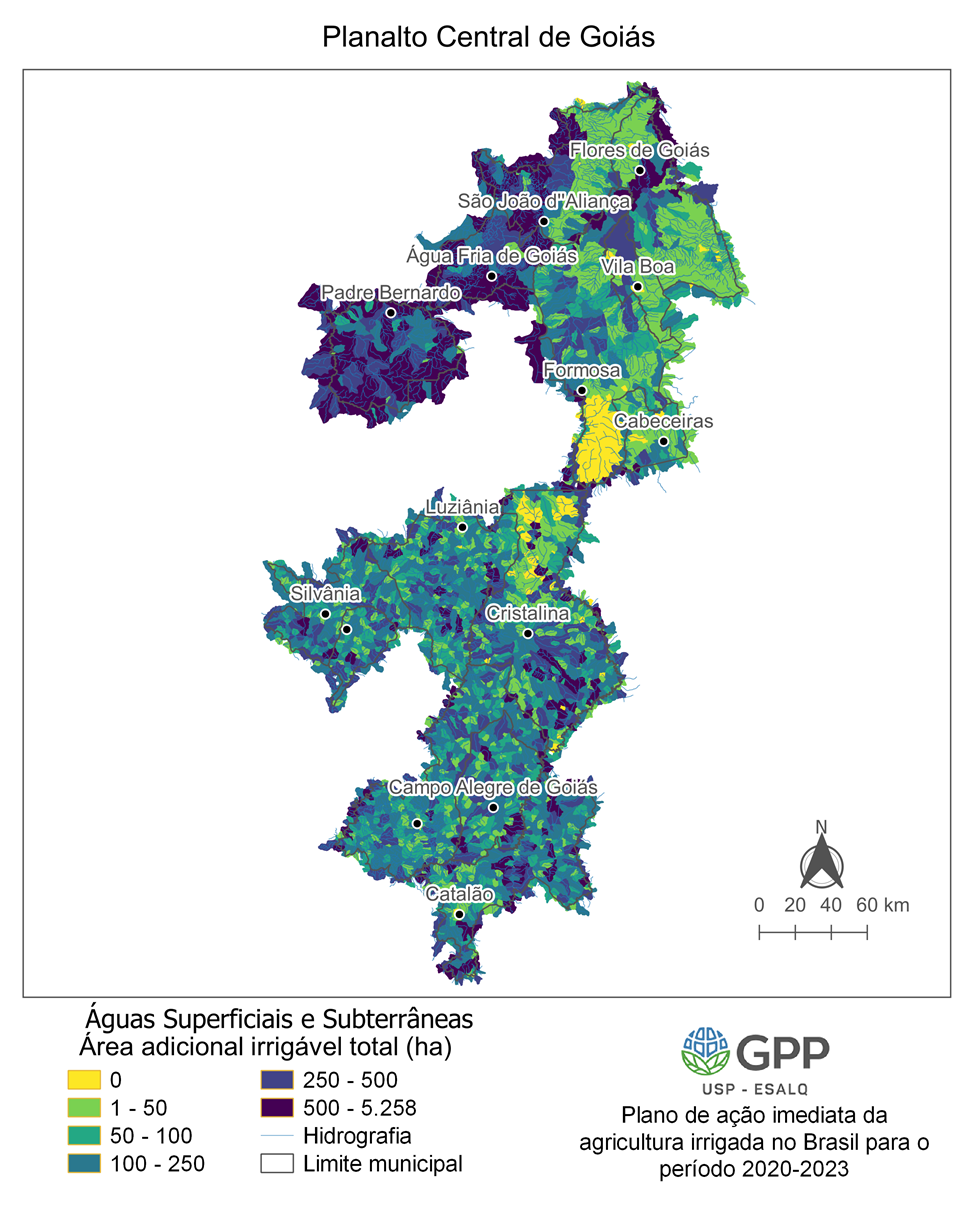 Área adicional irrigável
447,8 (mil ha)  
AAI TOTAL
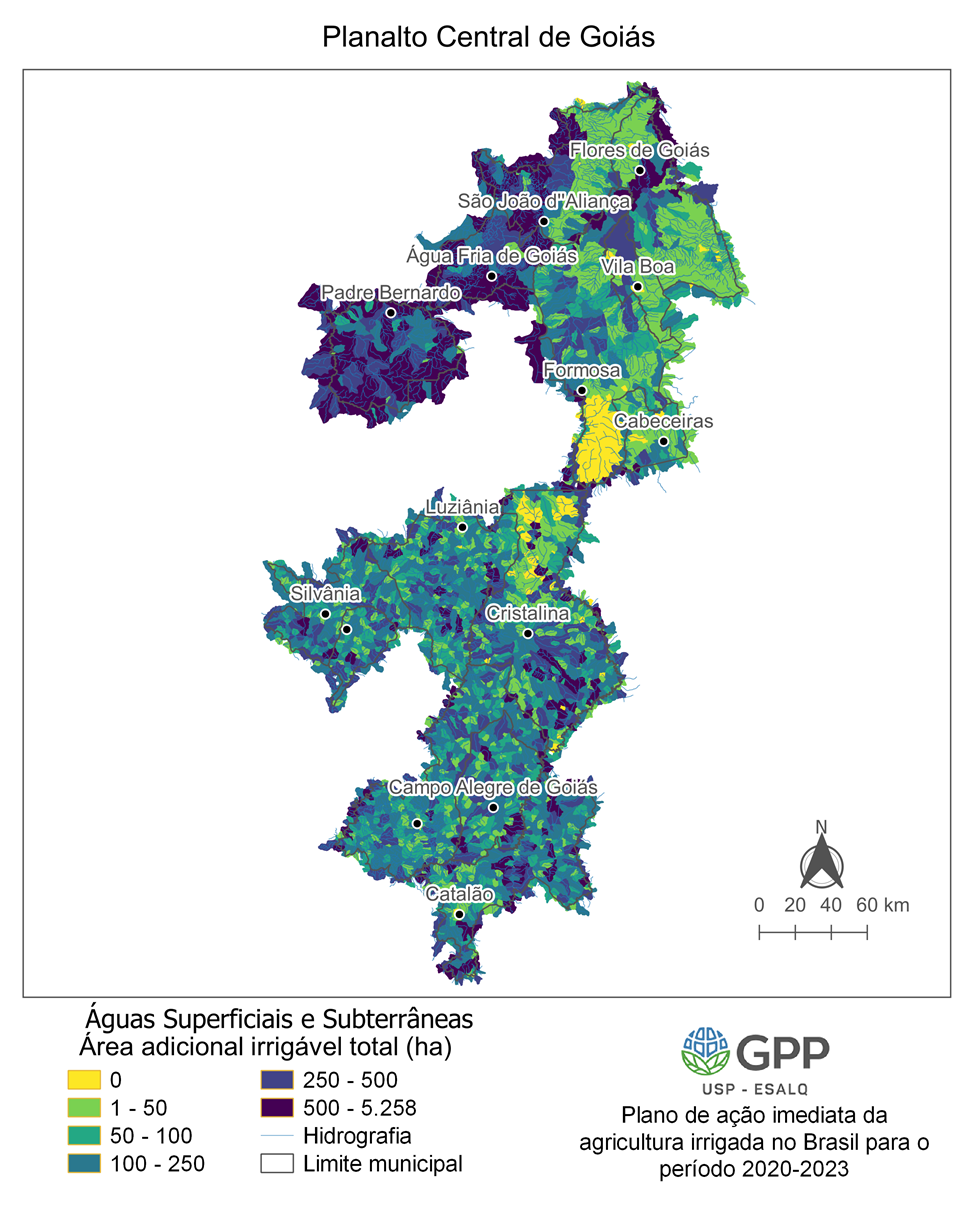 POLO REGIÃO DO VALE DO ARAGUAIA
2006
2017
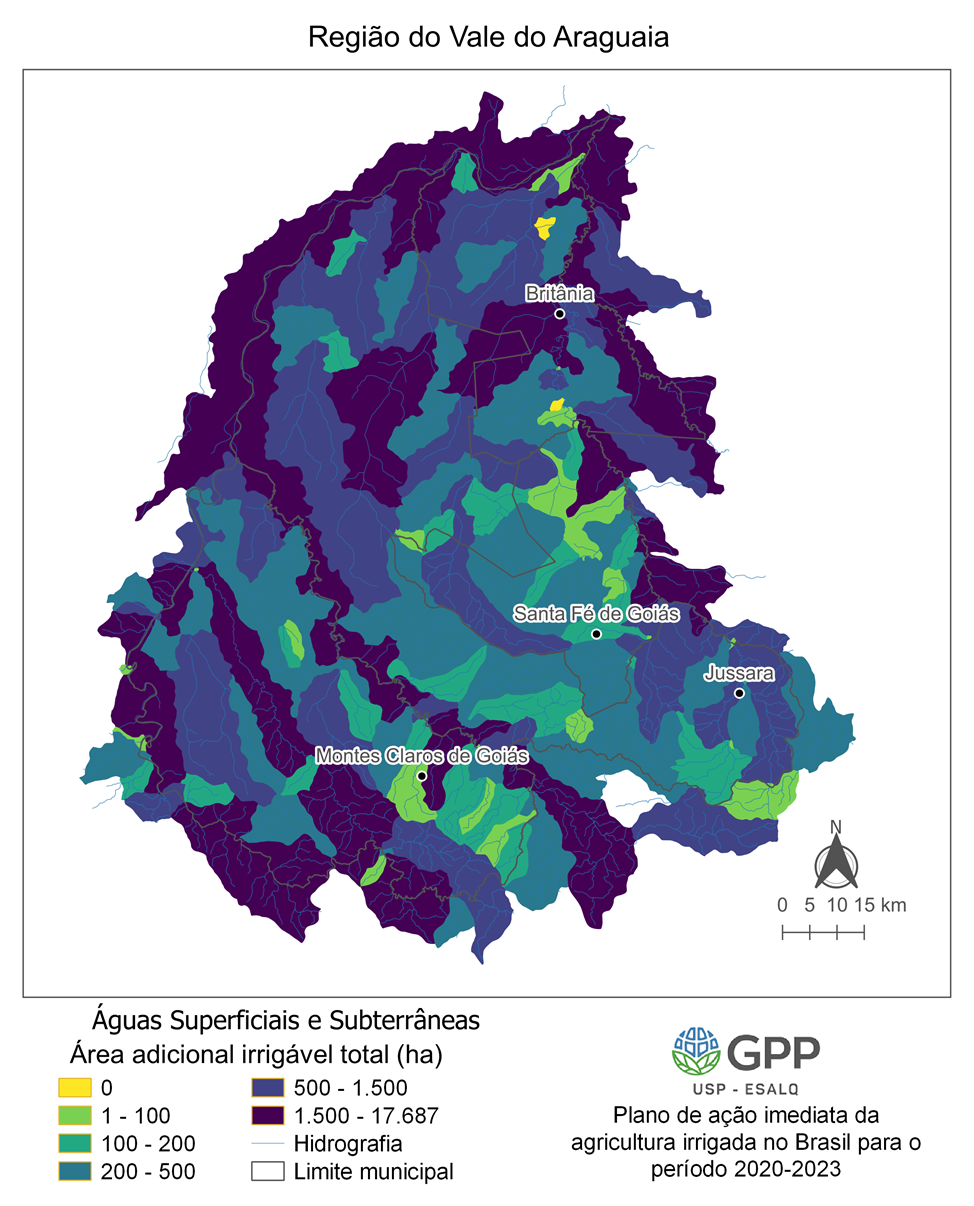 Área adicional irrigável
116,6 (mil ha)  
AAI TOTAL
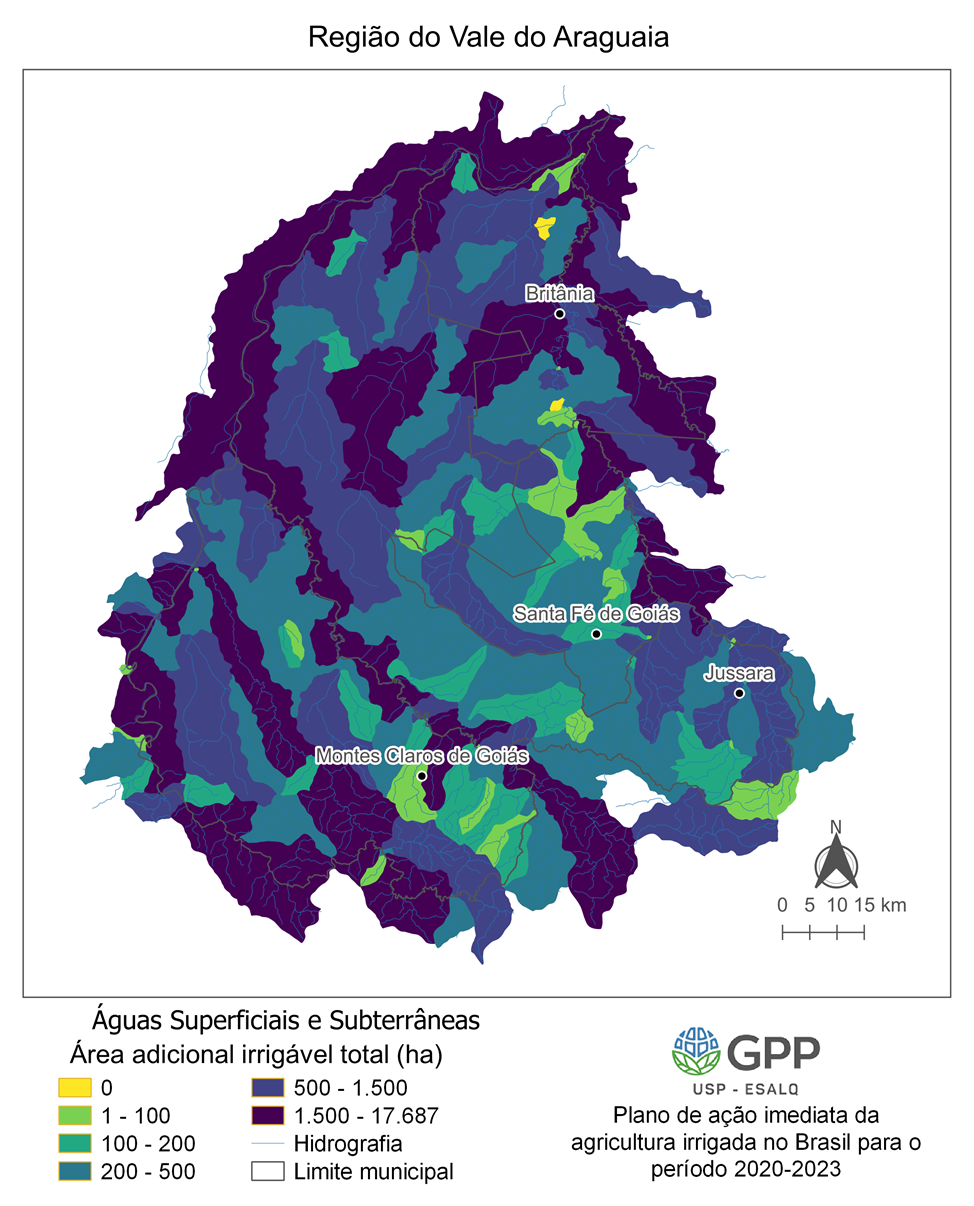 POLO MATO GROSSO
2006
2017
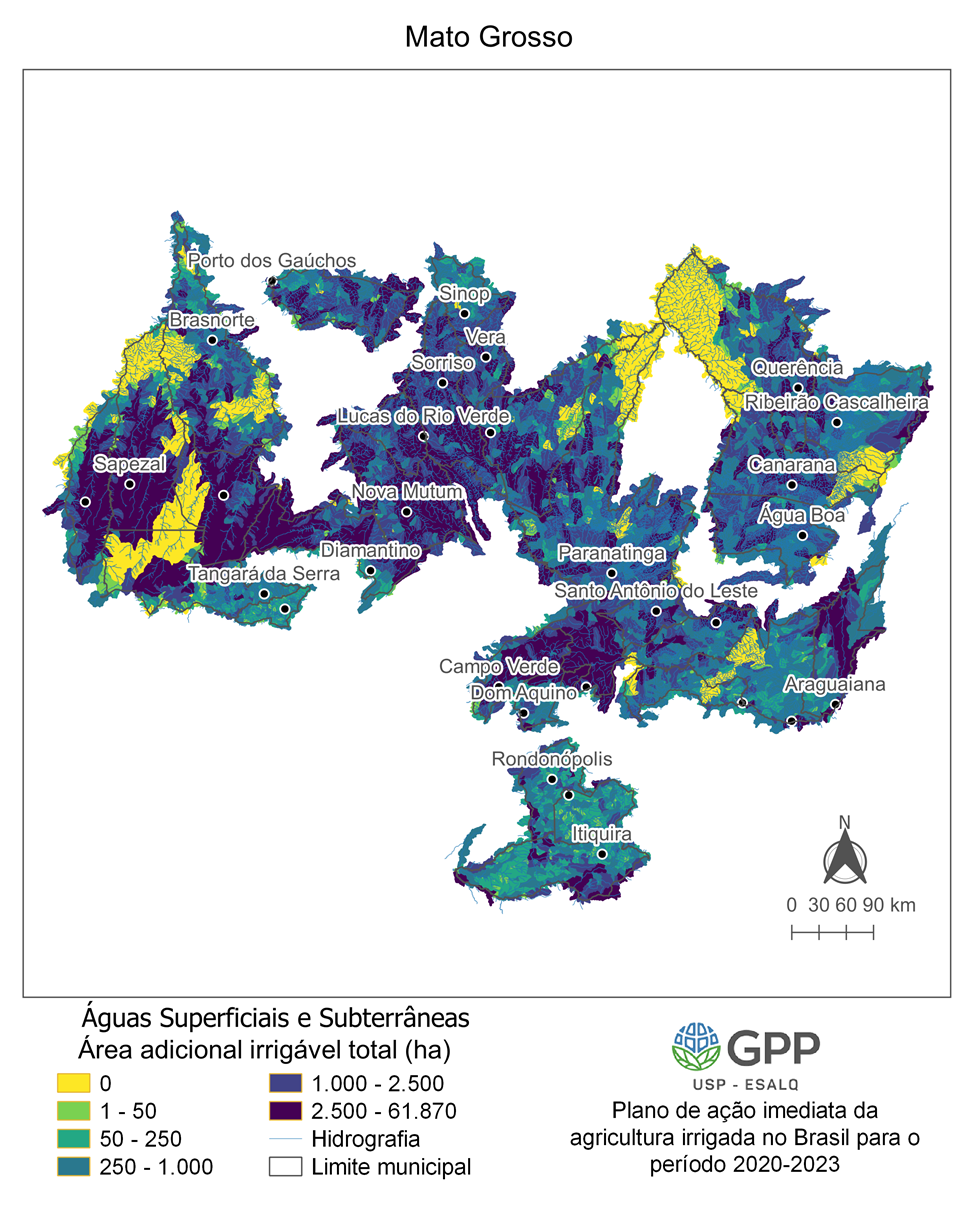 Área adicional irrigável
4,4 (Mha)  
AAI TOTAL
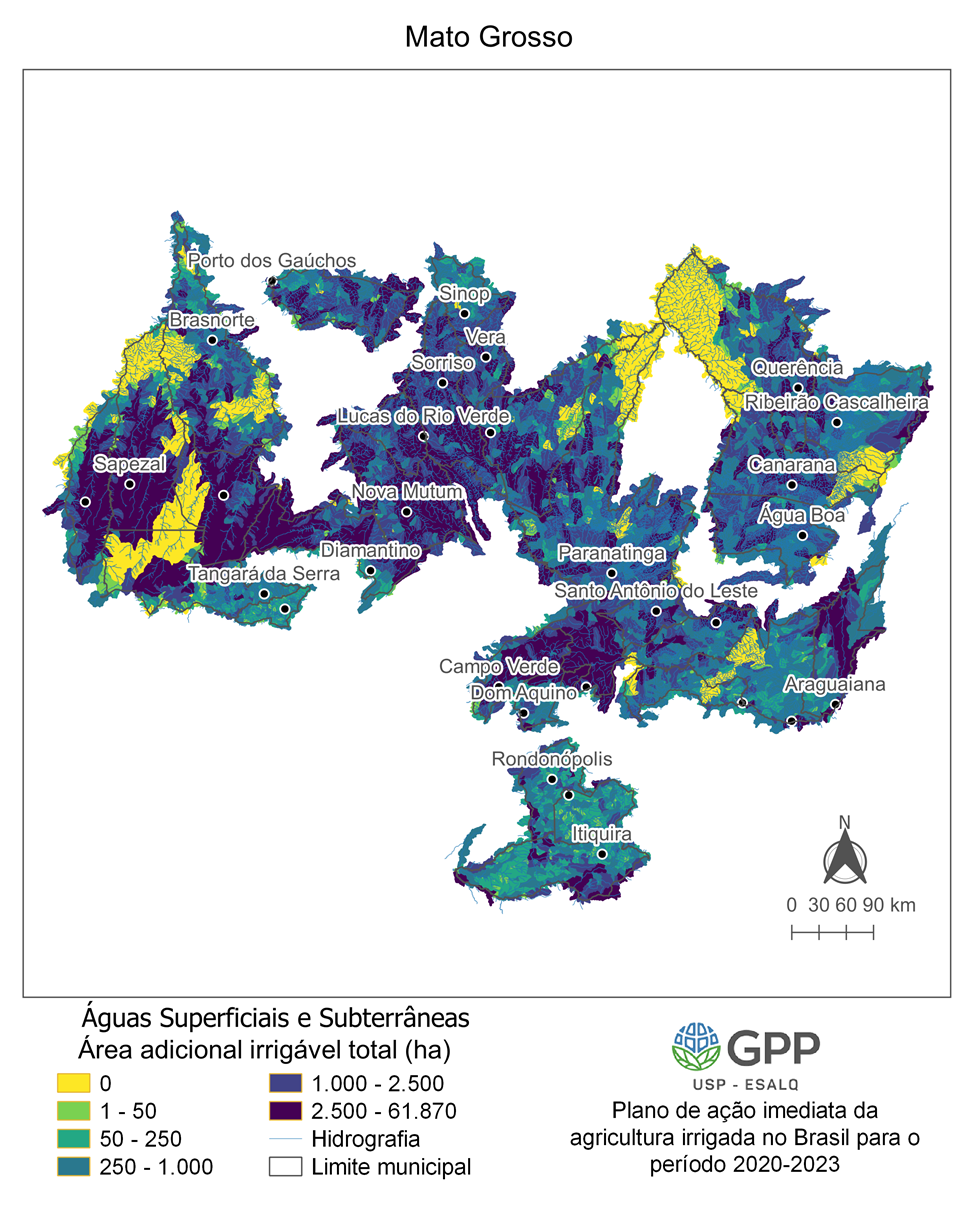 POLO REGIÃO DO OESTE BAIANO
2006
2017
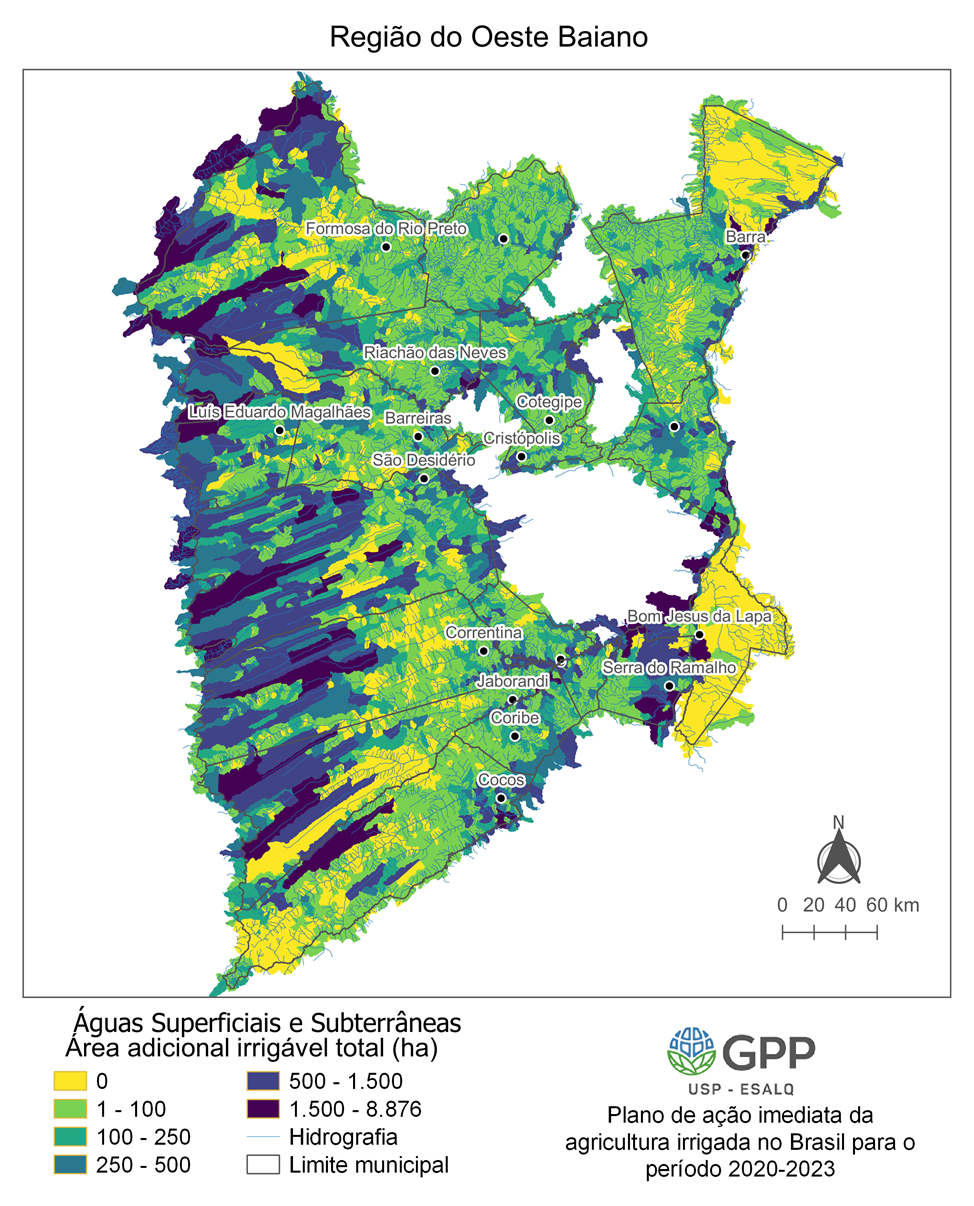 Área adicional irrigável
576,5 (mil ha)  
AAI TOTAL
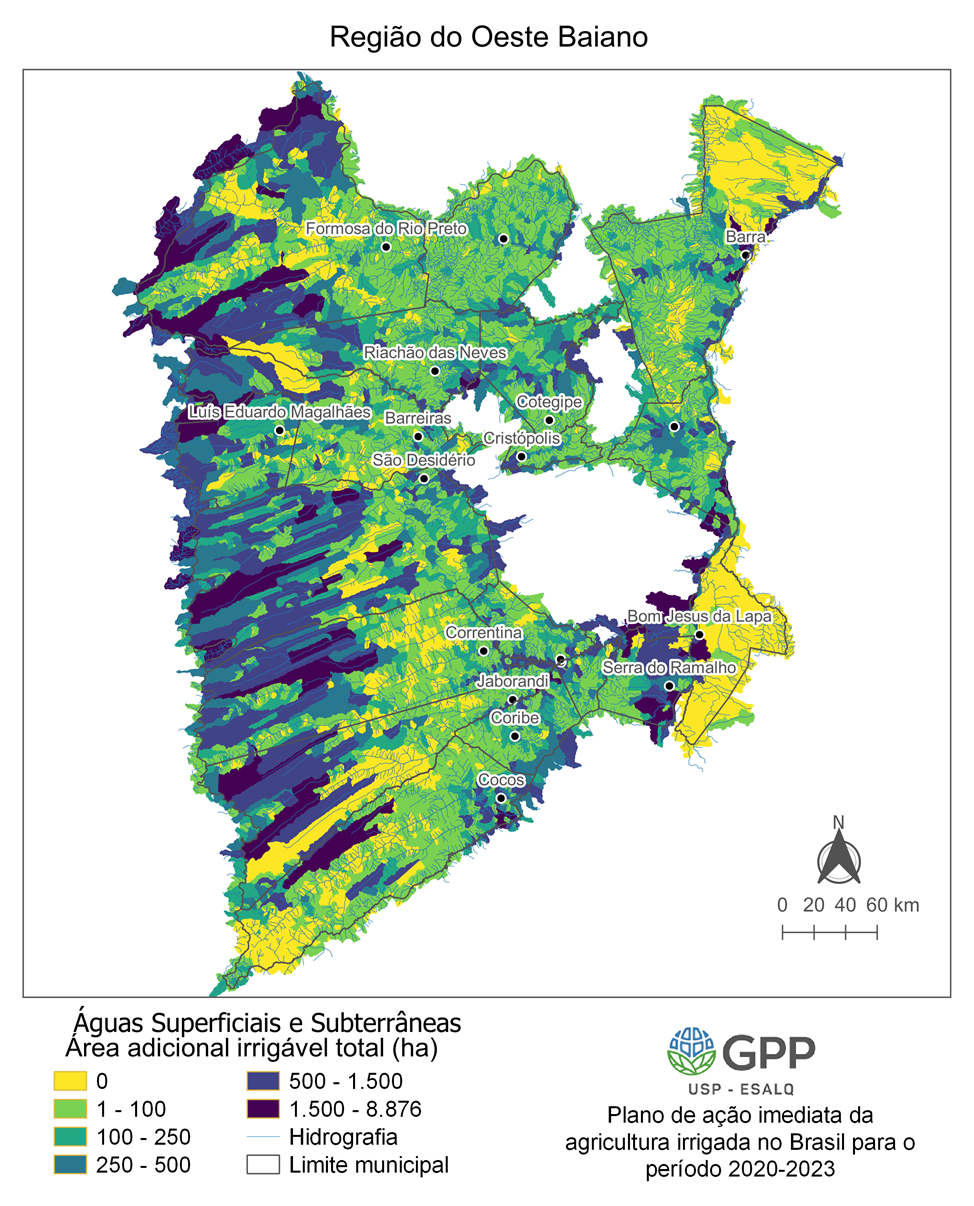 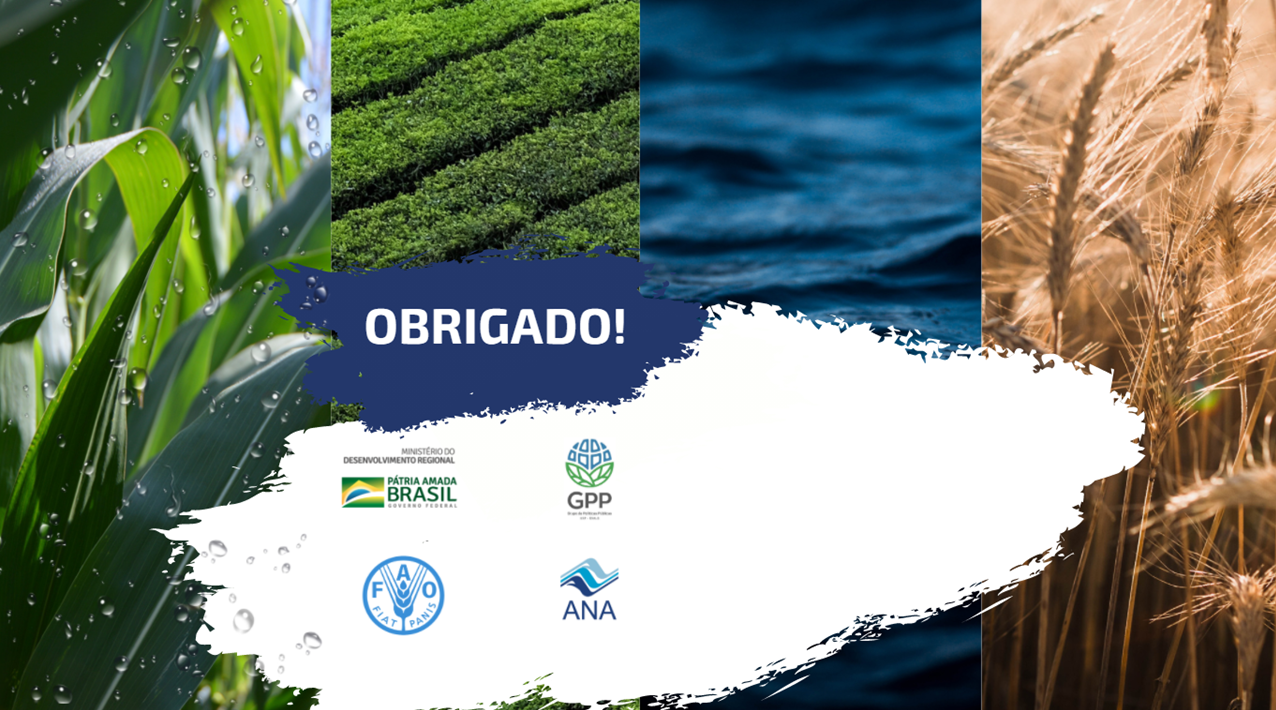 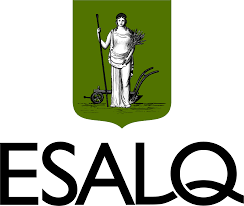 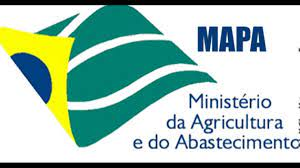 Durval Dourado Neto
Esalq/USP